Rare diseases
Best of Digital ILC 2020
About these slides​
These slides provide highlights of new data presented at Digital ILC 2020​
Please feel free to use, adapt, and share these slides for your own personal use; however, please acknowledge EASL as the source​
Definitions of all abbreviations shown in these slides, and a full copy of the original abstract text, are provided within the slide notes​
Submitted abstracts are included in the slide notes, but data may not be identical to the final presented data shown on the slides​
When you see a symbol like this:       , you can click on it to return to the​ contents page
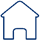 These slides are intended for use as an educational resource and should not be used to make patient management decisions. All information included should be verified before treating patients or using any therapies described in these materials
Contents
Click here to skip to this section
Contents
Click here to skip to this section
1. Immune-mediated and chronic cholestatic liver disease: experimental and pathophysiology
Liver involvement in patients with telomere-related genes mutations: prevalence, clinical, radiological, pathological features, outcome and risk factors
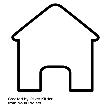 RESULTS
BACKGROUND & AIMS 
Germline mutations of TRG induce excessive telomere shortening, genetic instability and early cell aging
AIMS: to provide a detailed characterization of liver involvement (LI) associated with germline mutations of TRGs
METHODS
Retrospective analysis of 132 patients from 25 French tertiary centres* with a pathogenic germline mutation of ≥1 TRG 
(identified between 2004 and 2019)
Assessment for LI, defined as AST and/or ALT >30 IU/L and/or abnormal liver morphology
Survival analysis was performed only in patients who had both diagnosis of LI and genetic mutation after 2004
*Pneumology, haematology and hepatology
Sidali S, et al. DILC 2020; GS03
[Speaker Notes: Abbreviations: ALT, alanine aminotransferase; AST, aspartate aminotransferase; FIB-4, fibrosis 4; HPVG, hepatic venous pressure gradient; LI, liver involvement; MELD, model for end-stage liver disease; TRG, telomere-related genes

GS03 
Liver involvement in patients with telomere-related genes mutations: prevalence, clinical, radiological, pathological features, outcome and risk factors 
Sabrina SIDALI1, Raphaël Borie2, Sicre Flore3, Elodie Lainey4, Pierre-Emmanuel Rautou1, Jacques Cadranel5, Jean-marc Naccache5, Vincent Cottin6, Jérôme Dumortier7, Emmanuel Jacquemin8, nousbaum jean baptiste9, Sandrine Hirschi10, Arnaud Bourdin11, Magdalena Meszaros11, Sebastien Dharancy12, Sophie Hilaire13, Vincent Mallet14, Reynaud-Gaubert Martine15, Louis Terriou12, Frédéric Gottrand16, Wadih Abou Chahla16, Jean Emmanuel Khan17, Paul Carrier18, Faouzi Saliba19, Laura RUBBIA-BRANDT20, Laure Elkrief21, Victor de Lédinghen22, Armand Abergel23, Tournilhac Olivier24, Yasmina Chouik7, Antoine Coupier7, Thierry Leblanc4, Isabelle Ollivier-Hourmand25, Eric Nguyen Khac26, Hélène Morisse-Pradier27, Kinan El Husseini27, Odile Goria28, Ba Ibrahima29, Dominique Roulot30, Christophe Bureau31 32, Hilario Nunes33, Dominique Valla1, Valérie Paradis34, Kannengiesser Caroline29, Aurélie Plessier1 
1Hospital Beaujon AP-HP, Hepatology, Clichy, France, 2Bichat-Claude Bernard Hospital, Pneumology, Paris, France, 3Saint Louis Hospital, Hematology, Paris, France, 4Hôpital Robert Debré, Hematologie, Paris, France, 5Hospital Tenon Ap-Hp, Pneumologie, Paris, France, 6Lyon Sud Hospital Center, Pneumology, Pierre-Bénite, France, 7Hospital Édouard Herriot, Hepatology, Lyon, France, 8Bicetre Hospital AP-HP, Pediatric Hepatology , Le Kremlin-Bicêtre, France, 9Hospital Center Regional University Morvan De Brest, Hepatology, Brest, France, 10Chu Strasbourg, Pneumology, Strasbourg, France, 11Hospital Center University De Montpellier, Pneumology, Montpellier, France, 12Chu De Lille, Hematology, Lille, France, 13Hospital Foch, Hepatology, Suresnes, France, 14Hospital Cochin, Hepatology, Paris, France, 15Hôpital Nord, Pneumology, Marseille, France, 16Chu De Lille, Pediatric Department, Lille, France, 17Hospital Foch, Internal Medicine , Suresnes, France, 18University Hospital Limoges Dupuytren Hospital, Hepatology, Limoges, France, 19Hôpital Paul-Brousse Ap-Hp, Hepatology, Villejuif, France, 20Hôpitaux Universitaires de Genève (HUG), Pathology, Genève, Switzerland, 21Hôpitaux Universitaires de Genève (HUG), Hepatology, Genève, Switzerland, 22Chu De Bordeaux - Haut-Lévêque, Hepatology, Pessac, France, 23Centre Hospitalier Universitaire, Hepatology, Clermont-Ferrand, France, 24Centre Hospitalier Universitaire, Hematology, Clermont-Ferrand, France, 25Hospital Center University Of Caen Normandie, Hepatology, Caen, France, 26Chu D'amiens-Picardie Site Sud, Hepatology, Amiens, France, 27CHU Charles Nicolle , Pneumology, Rouen, France, 28CHU Charles Nicolle, Hepatology, Rouen, France, 29Bichat-Claude Bernard Hospital, Genetic Department, Paris, France, 30Avicenne Hospital (AP-HP), Hepatology, Bobigny, France, 31Hospital Purpan, hepatology, Toulouse, France, 32Hospital Purpan, Hepatology, Toulouse, France, 33Avicenne Hospital (AP-HP), Pneumology, Bobigny, France, 34Hospital Beaujon AP-HP, Pathology, Clichy, France 
Email: sidali.sabrina@gmail.com 
  
Background and aims: Germline mutations of telomere-related genes (TRG) induce excessive shortening of telomeres, genetic instability and early cell aging. The aim of this study was to provide a detailed characterization of liver involvement (LI) associated with these rare mutations.  

Method: Retrospective analysis of all patients in whom a pathogenic germline mutation of one or more TRG has been identified between 2004 and 2019, in 25 pneumology, haematology and hepatology French tertiary centers. LI was defined as serum transaminases (AST and/or ALT) > 30 IU/L and/or abnormal liver morphology. Survival analysis (Kaplan-Meier method) was performed only in patients who had both diagnosis of LI and genetic mutation after 2004.  

Results: 132 patients were included: 95 with LI; 94 men; median age 57 years (35-63); 77 with TERT mutation, 26 with TERC mutation, and 29 mutations in other genes; telomere length < 1st percentile in 95% of the patients. Patients with LI had pulmonary, blood, skin, bone, ocular involvement in 82%, 77%, 55%, 39% and 30% respectively. At LI diagnosis, liver characteristics were: AST 36 (28-50) IU/L, ALT 35 (25-48) IU/L, MELD 8 (7-10), Child-Pugh 5 (5-5), FIB-4 2.3 (1.4-4.7), liver stiffness (FibroScan®) 8 (6-15) kPa and hepatic venous pressure gradient 6 (4-11) mmHg. Liver biopsy (n = 52) identified vascular porto-sinusoidal disease, advanced fibrosis/cirrhosis, and NASH in respectively 35%, 19%, and 13% of the patients. After a median follow-up of 21 (12-54) months after LI diagnosis, ascites, variceal bleeding, portal vein thrombosis, hepatic encephalopathy and hepatocellular carcinoma occurred in 14%, 13%, 5%, 4% and 2% of the patients respectively. Twelve patients underwent liver transplantation (LT), 5 hematopoietic stem cell graft and 13 lung transplantation. Five-year overall survival rate and LT-free survival rate of patients with LI were 79% and 70% respectively. In multivariate analysis, a FIB-4 score ≥ 3.25 and cofactor of liver disease (alcohol consumption > 100g/week, HBsAg +, metabolic syndrome, BMI > 25 kg/m², ferritin > 1000 µg/L) independently predicted LT or death (Figure 1). 

Conclusion: Liver involvement is frequent but paucisymptomatic. Histological lesions are heterogeneous, including vascular porto-sinusoidal disease and advanced fibrosis/cirrhosis. A FIB-4 score ≥ 3.25 and/or association with excessive alcohol consumption, overweight and iron overload are risk factors for LT or death.]
Liver involvement in patients with telomere-related genes mutations: prevalence, clinical, radiological, pathological features, outcome and risk factors
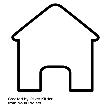 Multivariate analysis:
FIB-4 score ≥3.25 and cofactor of liver disease† independently predicted LT or death
RESULTS (CONT.)
Liver biopsy (n=52):
Vascular porto-sinusoidal disease (35%), advanced fibrosis/cirrhosis (19%), and NASH (13%)
At follow-up:*
Ascites (14%), variceal bleeding (13%), portal vein thrombosis (5%), hepatic encephalopathy (4%), HCC (2%)
12 patients (16%) underwent LT, five (7%) haematopoietic stem cell graft and 13 (17%) lung transplantation
5-year OS and LT-free survival among patients with LI was 79% and 70%, respectively
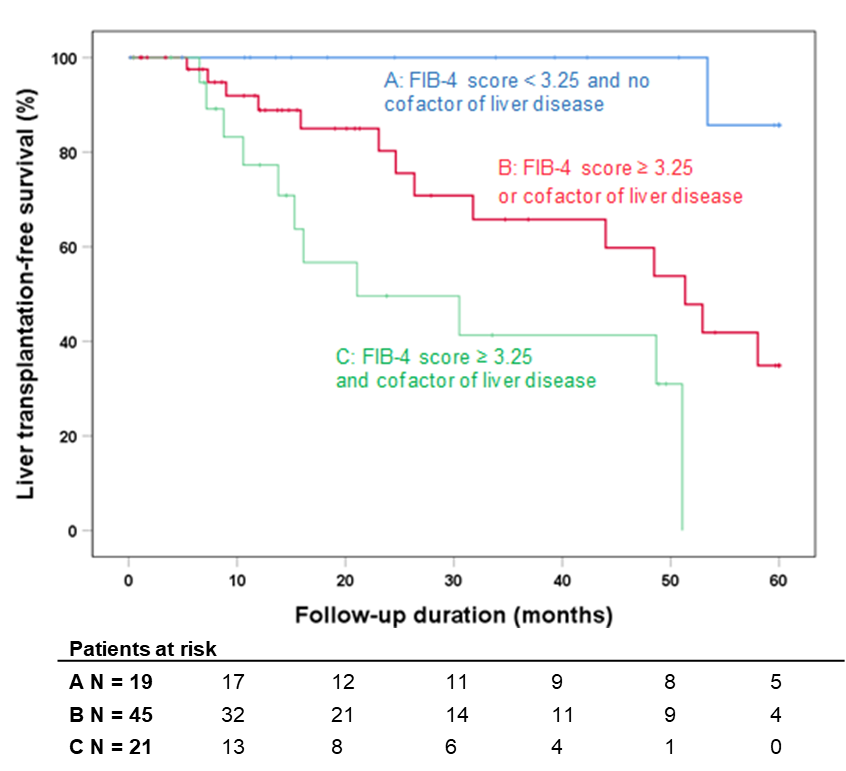 CONCLUSIONS LI is frequent but paucisymptomatic and histological lesions are heterogeneous. A FIB-4 score ≥3.25 and/or association with excessive alcohol consumption, overweight and iron overload are risk factors for LT or death
*Median 21 (12−54) months post LI diagnosis; †Alcohol consumption >100g/week, HBsAg+, metabolic syndrome, BMI >25 kg/m², ferritin >1000 µg/L 
 Sidali S, et al. DILC 2020; GS03
[Speaker Notes: Abbreviations: BMI, body mass index; FIB-4, fibrosis 4; HBsAg, HBV surface antigen; HCC, hepatocellular carcinoma; LI, liver involvement; LT, liver transplant; MELD, model for end-stage liver disease; NASH, non-alcoholic steatohepatitis; OS, overall survival; TRG, telomere-related genes

GS03 
Liver involvement in patients with telomere-related genes mutations: prevalence, clinical, radiological, pathological features, outcome and risk factors 
Sabrina SIDALI1, Raphaël Borie2, Sicre Flore3, Elodie Lainey4, Pierre-Emmanuel Rautou1, Jacques Cadranel5, Jean-marc Naccache5, Vincent Cottin6, Jérôme Dumortier7, Emmanuel Jacquemin8, nousbaum jean baptiste9, Sandrine Hirschi10, Arnaud Bourdin11, Magdalena Meszaros11, Sebastien Dharancy12, Sophie Hilaire13, Vincent Mallet14, Reynaud-Gaubert Martine15, Louis Terriou12, Frédéric Gottrand16, Wadih Abou Chahla16, Jean Emmanuel Khan17, Paul Carrier18, Faouzi Saliba19, Laura RUBBIA-BRANDT20, Laure Elkrief21, Victor de Lédinghen22, Armand Abergel23, Tournilhac Olivier24, Yasmina Chouik7, Antoine Coupier7, Thierry Leblanc4, Isabelle Ollivier-Hourmand25, Eric Nguyen Khac26, Hélène Morisse-Pradier27, Kinan El Husseini27, Odile Goria28, Ba Ibrahima29, Dominique Roulot30, Christophe Bureau31 32, Hilario Nunes33, Dominique Valla1, Valérie Paradis34, Kannengiesser Caroline29, Aurélie Plessier1 
1Hospital Beaujon AP-HP, Hepatology, Clichy, France, 2Bichat-Claude Bernard Hospital, Pneumology, Paris, France, 3Saint Louis Hospital, Hematology, Paris, France, 4Hôpital Robert Debré, Hematologie, Paris, France, 5Hospital Tenon Ap-Hp, Pneumologie, Paris, France, 6Lyon Sud Hospital Center, Pneumology, Pierre-Bénite, France, 7Hospital Édouard Herriot, Hepatology, Lyon, France, 8Bicetre Hospital AP-HP, Pediatric Hepatology , Le Kremlin-Bicêtre, France, 9Hospital Center Regional University Morvan De Brest, Hepatology, Brest, France, 10Chu Strasbourg, Pneumology, Strasbourg, France, 11Hospital Center University De Montpellier, Pneumology, Montpellier, France, 12Chu De Lille, Hematology, Lille, France, 13Hospital Foch, Hepatology, Suresnes, France, 14Hospital Cochin, Hepatology, Paris, France, 15Hôpital Nord, Pneumology, Marseille, France, 16Chu De Lille, Pediatric Department, Lille, France, 17Hospital Foch, Internal Medicine , Suresnes, France, 18University Hospital Limoges Dupuytren Hospital, Hepatology, Limoges, France, 19Hôpital Paul-Brousse Ap-Hp, Hepatology, Villejuif, France, 20Hôpitaux Universitaires de Genève (HUG), Pathology, Genève, Switzerland, 21Hôpitaux Universitaires de Genève (HUG), Hepatology, Genève, Switzerland, 22Chu De Bordeaux - Haut-Lévêque, Hepatology, Pessac, France, 23Centre Hospitalier Universitaire, Hepatology, Clermont-Ferrand, France, 24Centre Hospitalier Universitaire, Hematology, Clermont-Ferrand, France, 25Hospital Center University Of Caen Normandie, Hepatology, Caen, France, 26Chu D'amiens-Picardie Site Sud, Hepatology, Amiens, France, 27CHU Charles Nicolle , Pneumology, Rouen, France, 28CHU Charles Nicolle, Hepatology, Rouen, France, 29Bichat-Claude Bernard Hospital, Genetic Department, Paris, France, 30Avicenne Hospital (AP-HP), Hepatology, Bobigny, France, 31Hospital Purpan, hepatology, Toulouse, France, 32Hospital Purpan, Hepatology, Toulouse, France, 33Avicenne Hospital (AP-HP), Pneumology, Bobigny, France, 34Hospital Beaujon AP-HP, Pathology, Clichy, France 
Email: sidali.sabrina@gmail.com  

Background and aims: Germline mutations of telomere-related genes (TRG) induce excessive shortening of telomeres, genetic instability and early cell aging. The aim of this study was to provide a detailed characterization of liver involvement (LI) associated with these rare mutations. 
 
Method: Retrospective analysis of all patients in whom a pathogenic germline mutation of one or more TRG has been identified between 2004 and 2019, in 25 pneumology, haematology and hepatology French tertiary centers. LI was defined as serum transaminases (AST and/or ALT) > 30 IU/L and/or abnormal liver morphology. Survival analysis (Kaplan-Meier method) was performed only in patients who had both diagnosis of LI and genetic mutation after 2004.  

Results: 132 patients were included: 95 with LI; 94 men; median age 57 years (35-63); 77 with TERT mutation, 26 with TERC mutation, and 29 mutations in other genes; telomere length < 1st percentile in 95% of the patients. Patients with LI had pulmonary, blood, skin, bone, ocular involvement in 82%, 77%, 55%, 39% and 30% respectively. At LI diagnosis, liver characteristics were: AST 36 (28-50) IU/L, ALT 35 (25-48) IU/L, MELD 8 (7-10), Child-Pugh 5 (5-5), FIB-4 2.3 (1.4-4.7), liver stiffness (FibroScan®) 8 (6-15) kPa and hepatic venous pressure gradient 6 (4-11) mmHg. Liver biopsy (n = 52) identified vascular porto-sinusoidal disease, advanced fibrosis/cirrhosis, and NASH in respectively 35%, 19%, and 13% of the patients. After a median follow-up of 21 (12-54) months after LI diagnosis, ascites, variceal bleeding, portal vein thrombosis, hepatic encephalopathy and hepatocellular carcinoma occurred in 14%, 13%, 5%, 4% and 2% of the patients respectively. Twelve patients underwent liver transplantation (LT), 5 hematopoietic stem cell graft and 13 lung transplantation. Five-year overall survival rate and LT-free survival rate of patients with LI were 79% and 70% respectively. In multivariate analysis, a FIB-4 score ≥ 3.25 and cofactor of liver disease (alcohol consumption > 100g/week, HBsAg +, metabolic syndrome, BMI > 25 kg/m², ferritin > 1000 µg/L) independently predicted LT or death (Figure 1). 

Conclusion: Liver involvement is frequent but paucisymptomatic. Histological lesions are heterogeneous, including vascular porto-sinusoidal disease and advanced fibrosis/cirrhosis. A FIB-4 score ≥ 3.25 and/or association with excessive alcohol consumption, overweight and iron overload are risk factors for LT or death.]
Double resin casting micro computed tomography reveals biliary and vascular pathology in tandem in a mouse model for Alagille syndrome
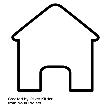 BACKGROUND & AIMS 
Malformation of lumenized structures is a hallmark of several liver disorders
Including Alagille syndrome
Vascular and biliary systems are interdependent
Traditional studies of liver architecture in mice use 2D sections or thicker tissue sections and whole-mount immunofluorescence
Neither resolves 3D architecture adequately
AIM: to develop a robust imaging method to image, digitize and quantify 3D architecture of the biliary and vascular systems, in tandem
METHODS
Double resin casting micro computed tomography (DUCT):
Biliary and portal vein trees injected with Microfil resin
MicroCT scanning
Tomographic data segmented and analyzed using novel MATLAB script
Length, volume, tortuosity, branching, and the relation between the vascular and biliary systems investigated
DUCT applied to Jag1Ndr/Ndr mice*
Phenotypes discovered confirmed with consecutive mouse liver sections
Confirmed phenotypes validated in liver samples from patients with Alagille syndrome
*Model for Alagille syndrome
Hankeova S, et al. DILC 2020; AS058
[Speaker Notes: Abbreviations: CT, computed tomography; DUCT, Double resin casting micro computed tomography 

AS058 
Double resin casting micro computed tomography (CT) reveals biliary and vascular pathology in tandem in a mouse model for alagille syndrome 
Simona Hankeova1 2, Jakub Salplachta3, Tomas Zikmund3, Michaela Kavkova3, Noémi K. M. Van Hul1, Adam Brinek3, Veronika Smekalova3, Jakub Laznovsky3, Josef Jaros2, Vitezslav Bryja2, Urban Lendahl1, Ewa Ellis1, Edouard Hannezo4, Jozef Kaiser3, Emma Andersson1 
1Karolinska Institutet , Sweden, 2Faculty of Medicine Masaryk University, Czech Republic, 3CEITEC - Vysoké učení technické v Brně, Czech Republic, 4Institute of Science and Technology Austria (IST Austria), Klosterneuburg, Austria 
Email: emma.andersson@ki.se 
 
 
Background and aims: Malformation of lumenized structures, such as the intrahepatic circulatory or biliary systems, is a hallmark of several liver disorders, from vascular hepatic disease to Alagille syndrome. Liver architecture in mice has typically been studied using 2D sections and, more recently, with thicker tissue sections and whole mount immunofluorescence, neither of which resolves 3D architecture adequately. Importantly, the vascular and biliary systems are inter-dependent, and we therefore aimed to develop a robust method to image, digitalize and quantify 3D architecture of the biliary and vascular systems in tandem. 

Method: The biliary and portal vein trees of the mouse liver were injected with Microfil resin, followed by microCT scanning. Tomographic data was segmented and analyzed using a MATLAB script we wrote to investigate length, volume, tortuosity, branching, and the relation between the vascular and biliary systems.We applied this pipeline ( Double resin casting micro computed tomography (DUCT))to a mouse model for Alagille syndrome (Jag1Ndr/Ndr mice), in which the biliary system is absent at postnatal stages, but regenerates by adulthood. Phenotypes discovered using DUCT were validated with cumbersome consecutive liver sections from mouse. Phenotypes identified using DUCT, and confirmed in sections of mouse liver, were further validated in liver samples from patients with Alagille syndrome. 

Results: DUCT revealed tortuous bile ducts either placed further from portal veins, or ectopically traversing the parenchyma and connecting two portal areas, in Jag1Ndr/Ndr mice. Furthermore, bile ducts either ended abruptly, or branched independently of portal vein branching, with bifurcations placed hilar or peripheral to portal vein branches. Branch lengths were stochastic in Jag1Ndr/Ndr mice, with shorter hilar branches, suggesting ectopic regenerative sprouting occurs in the hilar region. The branching defects, parenchymal bile ducts, and blunt endings were confirmed in samples from patients with Alagille syndrome. 

Conclusion: DUCT is a powerful technique that provides 3D reconstruction of resin-cast networks and quantification of 3D architecture. It exposes and quantifies previously unknown vascular and biliary phenotypes in mouse models, and thus can reveal new phenotypes in patients. Application of this technique to mouse models of liver disease will improve and standardize our 3D understanding of healthy and pathological liver states.]
Double resin casting micro computed tomography reveals biliary and vascular pathology in tandem in a mouse model for Alagille syndrome
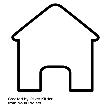 RESULTS







Branching defects, parenchymal bile ducts, and blunt endings were confirmed in samples from patients with Alagille syndrome
Findings from DUCT in Jag1Ndr/Ndr mice
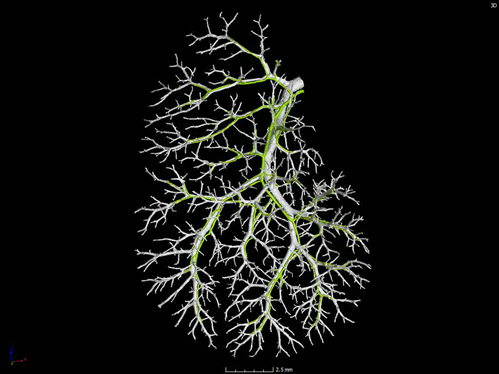 Tortuous bile ducts placed further from portal veins
Tortuous bile ducts ectopically traversing the parenchyma and connecting two portal areas
Portal vein
Bile ducts
or
Bile ducts branched independently of portal vein branching with bifurcations placed hilar or peripheral to portal vein branches
Bile ducts ended abruptly
or
Increased numbers of shorter hilar branches suggest ectopic regenerative sprouting occurs in the hilar region
CONCLUSIONS
DUCT is a powerful technique that provides 3D reconstruction of resin-cast networks and quantification of 3D architecture. It exposes and quantifies previously unknown vascular and biliary phenotypes in mouse models, and thus can reveal new phenotypes in patients
Application of this technique to mouse models of liver disease will improve and standardize our 3D understanding of healthy and pathological liver states
Hankeova S, et al. DILC 2020; AS058
[Speaker Notes: Abbreviations: DUCT, Double resin casting micro computed tomography 

AS058 
Double resin casting micro computed tomography (CT) reveals biliary and vascular pathology in tandem in a mouse model for alagille syndrome 
Simona Hankeova1 2, Jakub Salplachta3, Tomas Zikmund3, Michaela Kavkova3, Noémi K. M. Van Hul1, Adam Brinek3, Veronika Smekalova3, Jakub Laznovsky3, Josef Jaros2, Vitezslav Bryja2, Urban Lendahl1, Ewa Ellis1, Edouard Hannezo4, Jozef Kaiser3, Emma Andersson1 
1Karolinska Institutet , Sweden, 2Faculty of Medicine Masaryk University, Czech Republic, 3CEITEC - Vysoké učení technické v Brně, Czech Republic, 4Institute of Science and Technology Austria (IST Austria), Klosterneuburg, Austria 
Email: emma.andersson@ki.se 
 
 
Background and aims: Malformation of lumenized structures, such as the intrahepatic circulatory or biliary systems, is a hallmark of several liver disorders, from vascular hepatic disease to Alagille syndrome. Liver architecture in mice has typically been studied using 2D sections and, more recently, with thicker tissue sections and whole mount immunofluorescence, neither of which resolves 3D architecture adequately. Importantly, the vascular and biliary systems are inter-dependent, and we therefore aimed to develop a robust method to image, digitalize and quantify 3D architecture of the biliary and vascular systems in tandem. 

Method: The biliary and portal vein trees of the mouse liver were injected with Microfil resin, followed by microCT scanning. Tomographic data was segmented and analyzed using a MATLAB script we wrote to investigate length, volume, tortuosity, branching, and the relation between the vascular and biliary systems.We applied this pipeline ( Double resin casting micro computed tomography (DUCT))to a mouse model for Alagille syndrome (Jag1Ndr/Ndr mice), in which the biliary system is absent at postnatal stages, but regenerates by adulthood. Phenotypes discovered using DUCT were validated with cumbersome consecutive liver sections from mouse. Phenotypes identified using DUCT, and confirmed in sections of mouse liver, were further validated in liver samples from patients with Alagille syndrome. 

Results: DUCT revealed tortuous bile ducts either placed further from portal veins, or ectopically traversing the parenchyma and connecting two portal areas, in Jag1Ndr/Ndr mice. Furthermore, bile ducts either ended abruptly, or branched independently of portal vein branching, with bifurcations placed hilar or peripheral to portal vein branches. Branch lengths were stochastic in Jag1Ndr/Ndr mice, with shorter hilar branches, suggesting ectopic regenerative sprouting occurs in the hilar region. The branching defects, parenchymal bile ducts, and blunt endings were confirmed in samples from patients with Alagille syndrome. 

Conclusion: DUCT is a powerful technique that provides 3D reconstruction of resin-cast networks and quantification of 3D architecture. It exposes and quantifies previously unknown vascular and biliary phenotypes in mouse models, and thus can reveal new phenotypes in patients. Application of this technique to mouse models of liver disease will improve and standardize our 3D understanding of healthy and pathological liver states.]
2. Rare liver disease (including paediatric and genetic)
Proteostasis improvement in cystic cholangiocytes alleviates endoplasmic reticulum stress and halts polycystic liver disease
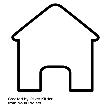 BACKGROUND & AIMS
PLD comprises a group of genetic cholangiopathies characterized by bile duct dilatation and progressive development of multiple fluid-filled (>10) biliary cysts
Effective therapies are lacking; therefore, it is necessary to know the molecular mechanisms underlying these disorders in detail 
PLD-causative genes coding for ER-resident proteins involved in protein biogenesis and transport have been recently identified
AIM: to determine whether aberrant proteostasis and ER-stress contribute to PLD pathogenesis and represent potential druggable targets
METHODS
Pathogenic mechanism
Experimental models
Conditions
Techniques
Transcriptional analysis

Morphological characterization

Functional assays

Proteomic analysis
analyzed in
under
using
ER-stress
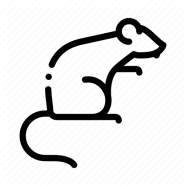 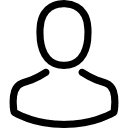 Basal
Human PLD
PCK rat
4-PBA 
(Inhibitor)
Tunicamycin 
(Inducer)
Treated
(with ER-stress modulators)
Liver tissue & cell cultures
Santos-Laso A, et al. DILC 2020; FRI277
[Speaker Notes: Abbreviations: 4-PBA, 4-phenylbutyric acid; ER, endoplasmic reticulum; PCK, polycystic kidney disease; PLD, polycystic liver disease

FRI277
Proteostasis improvement in cystic cholangiocytes alleviates endoplasmic reticulum stress and halts polycystic liver disease
Alvaro Santos-Laso1, Laura Izquierdo-Sánchez1 2, Pedro Miguel Rodrigues1, Bing Q Huang3, Mikel Azkargorta2 4, Ainhoa Lapitz1, Patricia Munoz-Garrido1, Ander Arbelaiz1, Francisco J. Caballero1 5, Maite G Fernandez-Barrena6, Raul Jimenez-Aguero1, Josepmaria Argemi6, Tomas Aragon6, Felix Elortza2 4, Marco Marzioni7, Joost Ph Drenth8, Nicholas Larusso3, Luis Bujanda1 2, María Jesús Perugorria1 2 9, Jesus M. Banales1 2 9
1Biodonostia Health Research Institute - Donostia University Hospital -, University of the Basque Country (UPV/EHU), Department of Liver and Gastrointestinal Diseases, San Sebastian, Spain, 2CIBERehd, Carlos III National Institute of Health, Madrid, Spain, 3Mayo Clinic, Division of Gastroenterology and Hepatology, Rochester, United States, 4CIC bioGUNE, Proteomics Platform, Derio, Spain, 5Center for Innovation in Advanced Chemistry (ORFEO-CINQA), University of the Basque Country (UPV/EHU), Department of Organic Chemistry I, San Sebastian, Spain, 6CIMA-University of Navarra, Division of Hepatology, Pamplona, Spain, 7Università Politecnica delle Marche, Department of Gastroenterology and Hepatology, Ancona, Italy, 8Radboud University Medical Center, Department of Gastroenterology and Hepatology, Nijmegen, Netherlands, 9IKERBASQUE, Basque Foundation for Science, Bilbao, Spain
Email: jesus_banales@yahoo.es
 
Background and aims: Polycystic liver disease (PLD) is a group of genetic disorders characterized by bile duct dilatation and/or progressive development of multiple intrahepatic biliary cysts (>10), which are the main cause of morbidity. Current surgical and/or pharmacological therapies exert modest benefits, and thus liver transplantation represents the only curative option. Recently, novel PLD-causative genes, encoding for endoplasmic reticulum (ER)-resident proteins involved in protein biogenesis and transport, were identified. Here, we hypothesized that PLD arises as a consequence of aberrant proteostasis in cystic cholangiocytes, representing a potential target for therapy.

Method: ER stress was assessed at transcriptional (qPCR), proteomic (mass spectrometry), morphological (transmission electron microscopy; TEM) and functional (20S proteasome activity) levels in different models of PLD (i.e., human and rat). Moreover, PCK rat (animal model of PLD) was employed to determine the effects of the ER stress inhibitor 4-phenylbutyric acid (4-PBA) and/or inducer tunicamycin (TM), in the progression of the disease. The impact of the aforementioned ER stress modulators was also analyzed on the expression of unfolded protein response (UPR) factors, the 20S proteasome activity, the mechanisms involved in the maintenance of ER proteostasis and the cell fate decisions (i.e., survival/apoptosis).

Results: The expression levels of the UPR factors were markedly upregulated in liver tissue from PLD patients and PCK rats, as well as in primary cultures of human and rat cystic cholangiocytes, compared to normal controls. Cystic cholangiocytes showed altered proteomic profiles, mainly related to proteostasis (i.e., synthesis, folding, trafficking and degradation of proteins), marked enlargement of the ER lumen (by TEM), and hyperactivation of the 20S proteasome. Notably, chronic treatment of PCK rats with 4-PBA decreased liver weight, as well as both liver and cystic volumes, of animals under baseline or TM administration compared to control groups. In vitro, 4-PBA downregulated the expression (mRNA) of UPR effectors, normalized proteomic profiles related to protein synthesis, folding, trafficking and degradation, and reduced the proteasome hyperactivity in cystic cholangiocytes, reducing their hyperproliferation and apoptosis. 

Conclusion: Restoration of proteostasis in cystic cholangiocytes with 4-PBA halts hepatic cystogenesis, emerging as a novel therapeutic strategy.]
Proteostasis improvement in cystic cholangiocytes alleviates endoplasmic reticulum stress and halts polycystic liver disease
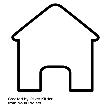 RESULTS 
The UPR factors were overexpressed in PLD liver biopsies from both human (Figure 1) and rat
Upon pathological conditions, the ER lumen was markedly enlarged (Figure 2) and the 20S proteasome was hyperactivated
Chronic administration of 4-PBA delayed hepatic cystogenesis progression in vivo
4-PBA had both anti-apoptotic and anti-proliferative effects
4-PBA normalized the proteostasis maintenance-related proteomic profile of cystic cholangiocytes (Figure 3)
Figure 1
Figure 2
Figure 3
Human cholangiocytes
Rat cholangiocytes
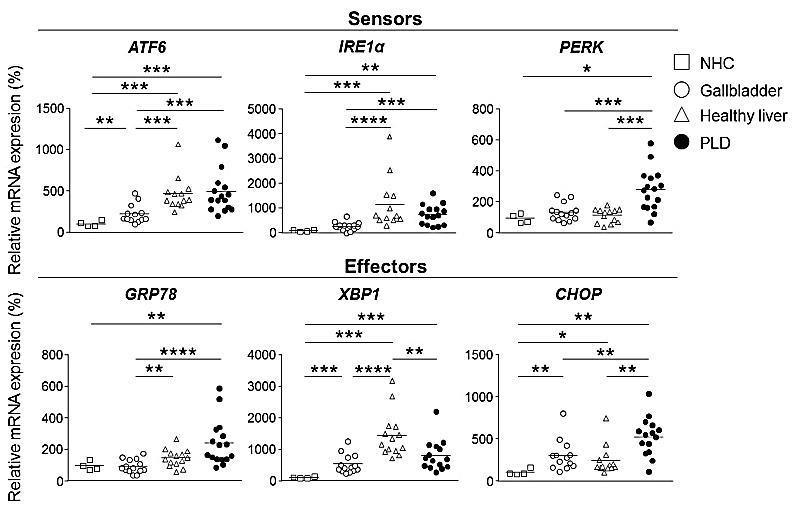 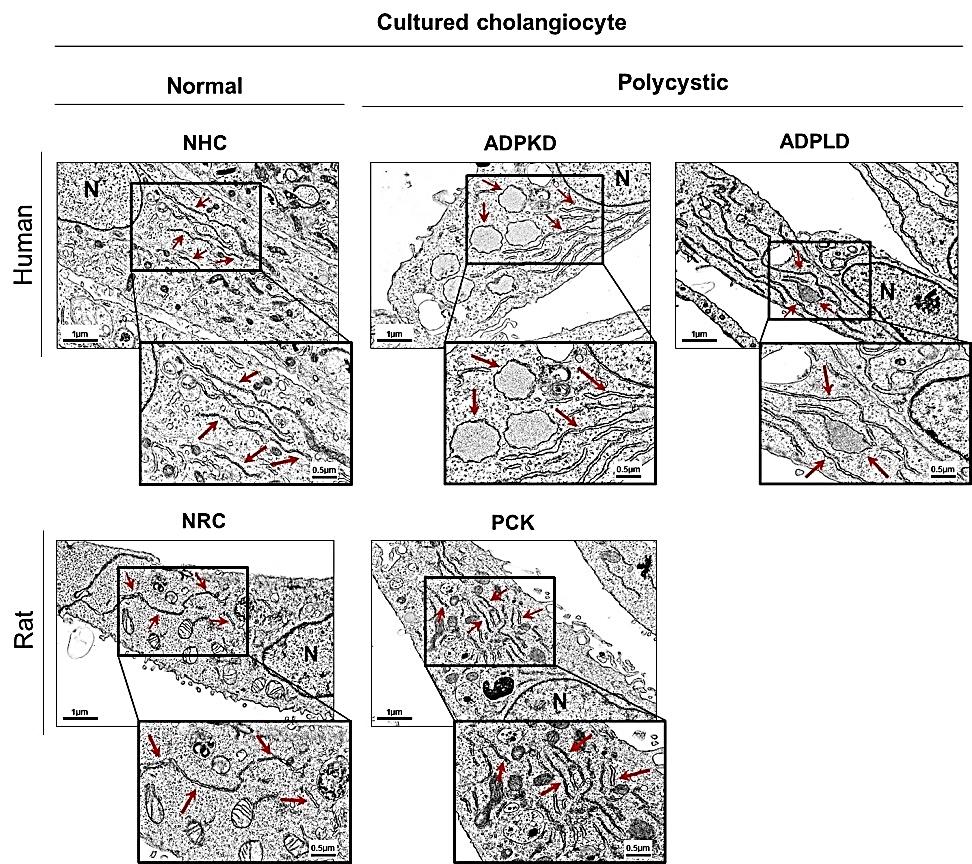 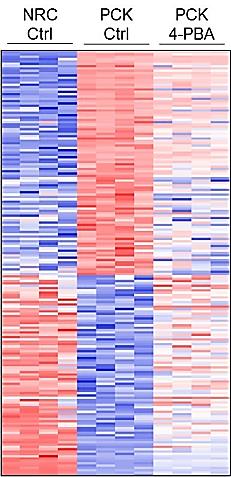 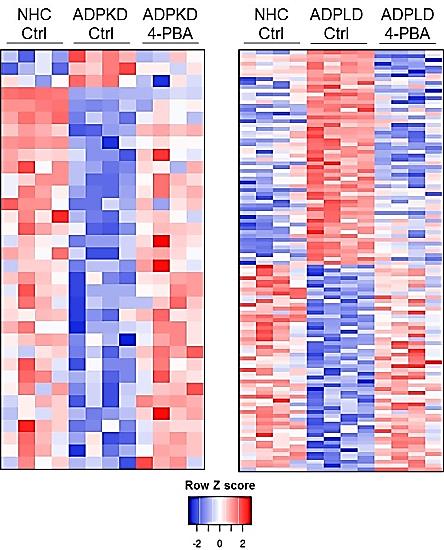 *p<0.05
**p<0.01
***p<0.001
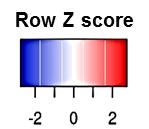 CONCLUSION
Restoration of proteostasis in cystic cholangiocytes with 4-PBA halts hepatic cystogenesis, emerging as a novel therapeutic strategy for patients with PLD
Santos-Laso A, et al. DILC 2020; FRI277
[Speaker Notes: Abbreviations: 4-PBA, 4-phenylbutyric acid; ADPKD, autosomal dominant polycystic kidney disease; ADPLD, autosomal dominant polycystic liver disease; ER, endoplasmic reticulum; NHC, normal human cholangiocytes; PCK, polycystic kidney disease; PLD, polycystic liver disease; UPR, unfolded protein response

FRI277
Proteostasis improvement in cystic cholangiocytes alleviates endoplasmic reticulum stress and halts polycystic liver disease
Alvaro Santos-Laso1, Laura Izquierdo-Sánchez1 2, Pedro Miguel Rodrigues1, Bing Q Huang3, Mikel Azkargorta2 4, Ainhoa Lapitz1, Patricia Munoz-Garrido1, Ander Arbelaiz1, Francisco J. Caballero1 5, Maite G Fernandez-Barrena6, Raul Jimenez-Aguero1, Josepmaria Argemi6, Tomas Aragon6, Felix Elortza2 4, Marco Marzioni7, Joost Ph Drenth8, Nicholas Larusso3, Luis Bujanda1 2, María Jesús Perugorria1 2 9, Jesus M. Banales1 2 9
1Biodonostia Health Research Institute - Donostia University Hospital -, University of the Basque Country (UPV/EHU), Department of Liver and Gastrointestinal Diseases, San Sebastian, Spain, 2CIBERehd, Carlos III National Institute of Health, Madrid, Spain, 3Mayo Clinic, Division of Gastroenterology and Hepatology, Rochester, United States, 4CIC bioGUNE, Proteomics Platform, Derio, Spain, 5Center for Innovation in Advanced Chemistry (ORFEO-CINQA), University of the Basque Country (UPV/EHU), Department of Organic Chemistry I, San Sebastian, Spain, 6CIMA-University of Navarra, Division of Hepatology, Pamplona, Spain, 7Università Politecnica delle Marche, Department of Gastroenterology and Hepatology, Ancona, Italy, 8Radboud University Medical Center, Department of Gastroenterology and Hepatology, Nijmegen, Netherlands, 9IKERBASQUE, Basque Foundation for Science, Bilbao, Spain
Email: jesus_banales@yahoo.es
 
Background and aims: Polycystic liver disease (PLD) is a group of genetic disorders characterized by bile duct dilatation and/or progressive development of multiple intrahepatic biliary cysts (>10), which are the main cause of morbidity. Current surgical and/or pharmacological therapies exert modest benefits, and thus liver transplantation represents the only curative option. Recently, novel PLD-causative genes, encoding for endoplasmic reticulum (ER)-resident proteins involved in protein biogenesis and transport, were identified. Here, we hypothesized that PLD arises as a consequence of aberrant proteostasis in cystic cholangiocytes, representing a potential target for therapy.

Method: ER stress was assessed at transcriptional (qPCR), proteomic (mass spectrometry), morphological (transmission electron microscopy; TEM) and functional (20S proteasome activity) levels in different models of PLD (i.e., human and rat). Moreover, PCK rat (animal model of PLD) was employed to determine the effects of the ER stress inhibitor 4-phenylbutyric acid (4-PBA) and/or inducer tunicamycin (TM), in the progression of the disease. The impact of the aforementioned ER stress modulators was also analyzed on the expression of unfolded protein response (UPR) factors, the 20S proteasome activity, the mechanisms involved in the maintenance of ER proteostasis and the cell fate decisions (i.e., survival/apoptosis).

Results: The expression levels of the UPR factors were markedly upregulated in liver tissue from PLD patients and PCK rats, as well as in primary cultures of human and rat cystic cholangiocytes, compared to normal controls. Cystic cholangiocytes showed altered proteomic profiles, mainly related to proteostasis (i.e., synthesis, folding, trafficking and degradation of proteins), marked enlargement of the ER lumen (by TEM), and hyperactivation of the 20S proteasome. Notably, chronic treatment of PCK rats with 4-PBA decreased liver weight, as well as both liver and cystic volumes, of animals under baseline or TM administration compared to control groups. In vitro, 4-PBA downregulated the expression (mRNA) of UPR effectors, normalized proteomic profiles related to protein synthesis, folding, trafficking and degradation, and reduced the proteasome hyperactivity in cystic cholangiocytes, reducing their hyperproliferation and apoptosis. 

Conclusion: Restoration of proteostasis in cystic cholangiocytes with 4-PBA halts hepatic cystogenesis, emerging as a novel therapeutic strategy.]
Prognosis in persons with an HFE-mutation: population-based cohort study of 3,645 individuals
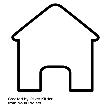 BACKGROUND & AIMS 
Mutations in the HFE gene can lead to haemochromatosis and cirrhosis
May also increase the risk of extra-hepatic diseases, in particular breast and colorectal cancer
AIMS: to investigate the long-term outcomes of a large cohort of patients with the most common HFE mutations
METHODS
3,645 patients from eight centres in Sweden
(1997−2017)
Homozygous C282Y (68%)
C282Y/H63D (32%)
1:10
Reference population
(matched by age, sex, county at time of HFE testing)
Incident diagnoses (to end 2017)
Studied outcomes: haemochromatosis, cirrhosis, HCC, breast cancer (in women), CRC, type 1 and 2 DM, hypothyroidism, Parkinson’s disease and overall mortality
Cox regression analysisTo estimate hazard ratios for the outcomes in patients with HFE mutations compared with the reference population
Hagström H, et al. DILC 2020; FRI285
[Speaker Notes: Abbreviations: CI, confidence interval; CRC, colorectal cancer; DM, diabetes mellitus; HCC, hepatocellular carcinoma

FRI285
Prognosis in persons with an HFE-mutation: population-based cohort study of 3,645 individuals
Hannes Hagström1 2 2 3, Nelson Ndegwa4, Mattias Ekstedt5, Iris Posserud6, Fredrik Rorsman7, Nils Nyhlin8, Daniel Klintman9, Mårten Werner10, Hanns-Ulrich Marschall11, Johan Askling3, Per Stal2 12
1Karolinska University Hospital, Unit of Hepatology, Department of Upper GI Diseases, Sweden, 2Karolinska Institutet, Department of Medicine, Huddinge, Stockholm, Sweden, 3Karolinska Institutet, Unit of Clinical Epidemiology, Department of Medicine, Solna, Stockholm, Sweden, 4Karolinska Institutet, Department of Medical Epidemiology and Biostatistics , Stockholm, Sweden, 5Linköping University Hospital, Sweden, 6Gothenburg University, Sweden, 7Akademiska University Hospital, Uppsala, Sweden, 8Örebro University Hospital, Sweden, 9Skåne University Hospital, Sweden, 10Norrland University Hospital, Sweden, 11Sahlgrenska University Hospital , Gothenburg, Sweden, 12Karolinska University Hospital, Department of Medicine, Huddinge, Stockholm, Sweden
Email: hannes.hagstrom@ki.se

Background and aims: Mutations in the HFE gene can lead to hemochromatosis and cirrhosis and have been suggested to also increase the risk of extra-hepatic diseases, especially breast and colorectal cancer. Most previous studies in this field have been small. Here we investigated long-term outcomes of a large cohort of patients with the most common HFE mutations.

Method: We identified 3,645 patients with either a homozygous C282Y (68%) or a C282Y/H63D (32%) mutation from eight centers in Sweden between 1997 and 2017. These were matched 1:10 by age, sex and county of residence at the time of HFE testing to a reference population. We ascertained incident diagnoses until the end of 2017 by linkage to national registers on hospital-based care and prescribed drugs. Studied outcomes included hemochromatosis, cirrhosis, hepatocellular carcinoma (HCC), breast cancer (in women), colorectal cancer, type 1 and 2 diabetes, hypothyroidism, Parkinson’s disease and overall mortality. Cox regression was used to estimate hazard ratios for the outcomes in patients with HFE mutations compared to the reference population.

Results: Median age at diagnosis was 52 years and 44% were females. During a follow-up of in mean 7.9 years, we found an increased risk for HCC, hemochromatosis, cirrhosis, type 2 diabetes, and death. No increased risk was seen for other outcomes (Table 1). Liver-related outcomes were rare, with a cumulative incidence of <1%.

Conclusion: In this large cohort study we found no increased risk for extra-hepatic malignancies in persons with verified HFE mutations.]
Prognosis in persons with an HFE-mutation: population-based cohort study of 3,645 individuals
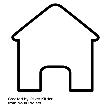 RESULTS 
Median age at diagnosis, 52 years;  44% female 
During a mean follow-up of 7.9 years
Increased risk of HCC, haemochromatosis, cirrhosis, type 2 DM, and death 
Liver-related outcomes were rare, with a cumulative incidence of <1%
CONCLUSION In this large cohort study no increased risk for extra-hepatic malignancies was foundin persons with verified HFE mutations
Hagström H, et al. DILC 2020; FRI285
[Speaker Notes: Abbreviations: aHR, adjusted hazard ratio; CI, confidence interval; DM, diabetes mellitus; HCC, hepatocellular carcinoma

FRI285
Prognosis in persons with an HFE-mutation: population-based cohort study of 3,645 individuals
Hannes Hagström1 2 2 3, Nelson Ndegwa4, Mattias Ekstedt5, Iris Posserud6, Fredrik Rorsman7, Nils Nyhlin8, Daniel Klintman9, Mårten Werner10, Hanns-Ulrich Marschall11, Johan Askling3, Per Stal2 12
1Karolinska University Hospital, Unit of Hepatology, Department of Upper GI Diseases, Sweden, 2Karolinska Institutet, Department of Medicine, Huddinge, Stockholm, Sweden, 3Karolinska Institutet, Unit of Clinical Epidemiology, Department of Medicine, Solna, Stockholm, Sweden, 4Karolinska Institutet, Department of Medical Epidemiology and Biostatistics , Stockholm, Sweden, 5Linköping University Hospital, Sweden, 6Gothenburg University, Sweden, 7Akademiska University Hospital, Uppsala, Sweden, 8Örebro University Hospital, Sweden, 9Skåne University Hospital, Sweden, 10Norrland University Hospital, Sweden, 11Sahlgrenska University Hospital , Gothenburg, Sweden, 12Karolinska University Hospital, Department of Medicine, Huddinge, Stockholm, Sweden
Email: hannes.hagstrom@ki.se

Background and aims: Mutations in the HFE gene can lead to hemochromatosis and cirrhosis and have been suggested to also increase the risk of extra-hepatic diseases, especially breast and colorectal cancer. Most previous studies in this field have been small. Here we investigated long-term outcomes of a large cohort of patients with the most common HFE mutations.

Method: We identified 3,645 patients with either a homozygous C282Y (68%) or a C282Y/H63D (32%) mutation from eight centers in Sweden between 1997 and 2017. These were matched 1:10 by age, sex and county of residence at the time of HFE testing to a reference population. We ascertained incident diagnoses until the end of 2017 by linkage to national registers on hospital-based care and prescribed drugs. Studied outcomes included hemochromatosis, cirrhosis, hepatocellular carcinoma (HCC), breast cancer (in women), colorectal cancer, type 1 and 2 diabetes, hypothyroidism, Parkinson’s disease and overall mortality. Cox regression was used to estimate hazard ratios for the outcomes in patients with HFE mutations compared to the reference population.

Results: Median age at diagnosis was 52 years and 44% were females. During a follow-up of in mean 7.9 years, we found an increased risk for HCC, hemochromatosis, cirrhosis, type 2 diabetes, and death. No increased risk was seen for other outcomes (Table 1). Liver-related outcomes were rare, with a cumulative incidence of <1%.

Conclusion: In this large cohort study we found no increased risk for extra-hepatic malignancies in persons with verified HFE mutations.]
Genome-wide protective variants in MARC1 and HSD17B13 are associated with reduced inflammation and lower fibrosis stage on biopsy in children with NAFLD
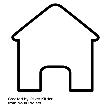 BACKGROUND & AIMS 
Population-level coding data in adults have identified two common variants protective against NAFLD and all-cause cirrhosis at genome-wide significance:
rs72613567T>TA in HSD17B13
rs2642438G>A in MARC1
No histological data confirm the observation in MARC1
Neither has been studied in children
Also unclear to what extent genetic influences are shared consistently in adults and children
AIM: to establish the effect these common variants have on histological features of NAFLD in children
METHODS
European PaediatricNAFLD Registry
Berlin paediatric
NAFLD cohort
204 children* with biopsy-proven NAFLD
Histology assessed according to the Non-Alcoholic Steatohepatitis Clinical Research Network scoring criteria
Genotyping with TaqMan
rs72613567T>TA in HSD17B13
rs2642438G>A in MARC1
Histological differences between genotype (ordinal regression)
Expected genotype frequencies
(chi-squared)
*Aged <18 years
Hudert C, et al. DILC 2020; FRI292
[Speaker Notes: Abbreviations: NAFLD, non-alcoholic fatty liver disease

FRI292
Genome-wide protective variants in MARC1 and HSD17B13 are associated with reduced inflammation and lower fibrosis stage on biopsy in children with NAFLD
Christian Hudert1, Anna Alisi2, Kylie Karnebeek3, Laura Draijer4, Bart Koot4, Anita Vreugdenhil3, Jake Mann5
1Charité – Universitätsmedizin Berlin, Berlin, Germany, 2Ospedale pediatrico Bambino Gesù, Roma, Italy, 3Maastricht, MUMC, Maastricht, Netherlands, 4Amsterdam UMC - locatie AMC, Amsterdam, Netherlands, 5Institute of Metabolic Science, Cambridge, United Kingdom
Email: jm2032@cam.ac.uk

Background and aims: Population-level coding data in adults has identified two common variants that are associated with protection against non-alcoholic fatty liver disease (NAFLD) and all-cause cirrhosis at genome-wide significance: rs72613567T>TA in HSD17B13 and, more recently, rs2642438G>A in MARC1. To date there is no histological data confirming the observation in MARC1 and neither have been studied in children. More generally, it is not entirely clear to what extent genetic influences are consistently shared in adults and children. Therefore we aimed to establish the effect these common variants had on histological features of NAFLD in children.

Method: Data from 204 children (<18 years) with biopsy-proven NAFLD were recruited from the European Paediatric NAFLD Registry and the Berlin paediatric NAFLD cohort. Histology was assessed according to the Non-Alcoholic Steatohepatitis Clinical Research Network scoring criteria. Participants were genotyped for rs72613567T>TA in HSD17B13 and rs2642438G>A in MARC1 using TaqMan genotyping. Expected genotype frequencies were tested using chi-squared analysis and histological differences between genotype were assessed using one-way ANOVA.

Results: The protective AA-genotype of rs2642438G>A in MARC1 was under-represented in this cohort compared to population prevalence (6% NAFLD vs. 9% population, p = .01). rs2642438G>A was associated with lower AST (p = .02), steatosis grade (p = .04), and fibrosis stage (p = .03).
The protective TA-allele of rs72613567T>TA in HSD17B13 was less prevalent in this cohort compared to population reference (18% NAFLD vs. 27% population, p = .002). The TA-allele was associated with lower portal inflammation (p = .01) and a trend towards lower fibrosis stage.

Conclusion: This is the first histological confirmation of the protective role of rs2642438G>A in MARC1 in NAFLD, confirming the utility of coding data in identifying variants that influence NAFLD histology. Genome-wide significant protective variants have pervasive effects across adults and children, suggesting substantial genetic similarity between paediatric and adult NAFLD.]
Genome-wide protective variants in MARC1 and HSD17B13 are associated with reduced inflammation and lower fibrosis stage on biopsy in children with NAFLD
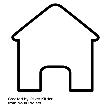 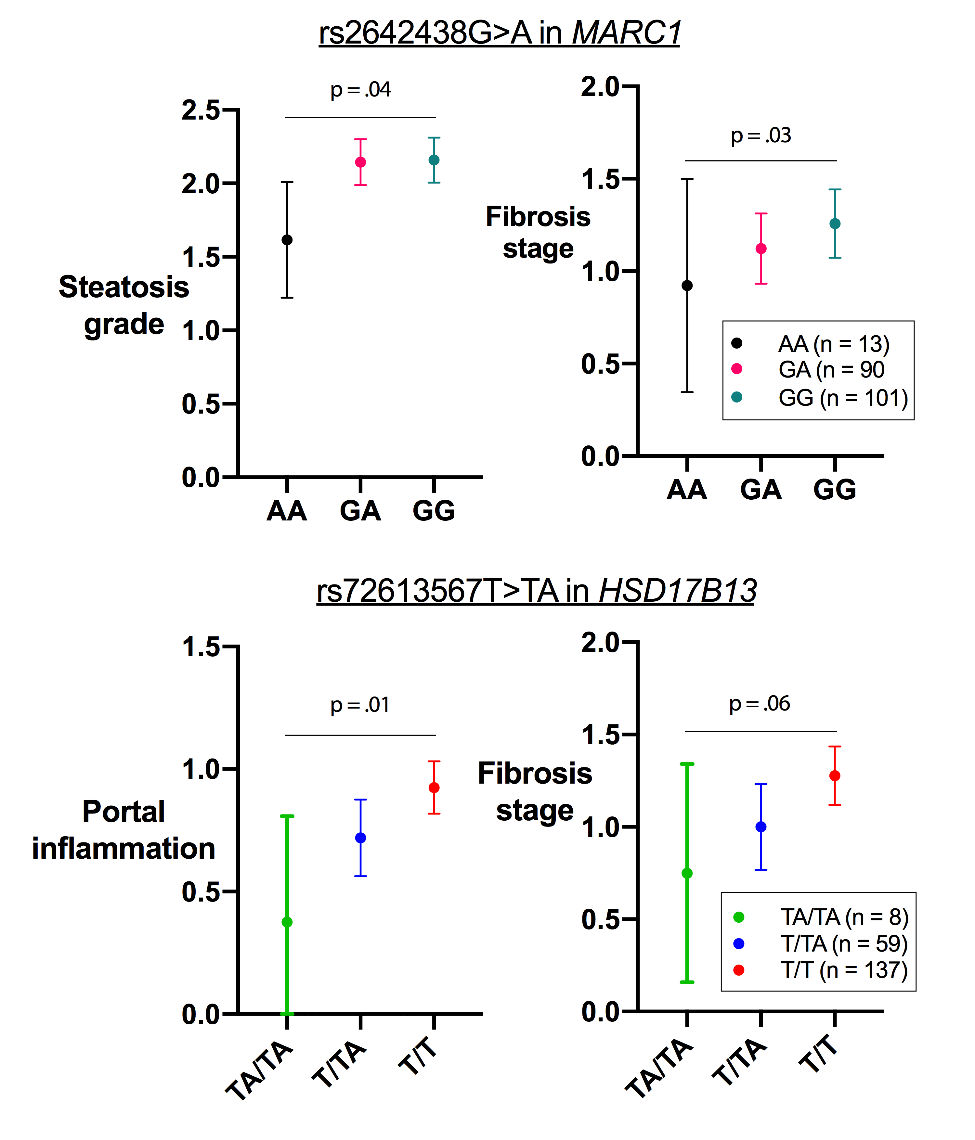 RESULTS 
Protective AA-genotype of rs2642438G>A in MARC1:
Under-represented compared with reference population
6% NAFLD vs 9% population (p=0.01)
Associated with lower AST (p=0.02), steatosis grade (p=0.04), and fibrosis stage (p=0.03)
Protective TA-allele of rs72613567T>TA in HSD17B13:
Less prevalent compared with reference population
18% NAFLD vs 27% population (p=0.002)
Associated with lower portal inflammation (p=0.01) and a trend towards lower fibrosis stage
CONCLUSIONS
First histological confirmation of protective rs2642438G>A in MARC1 in NAFLD, confirming the utility of coding data in identifying variants influencing NAFLD histology
Genome-wide significant protective variants have pervasive effects across adults and children suggesting substantial genetic similarity between paediatric and adult NAFLD
Hudert C, et al. DILC 2020; FRI292
[Speaker Notes: Abbreviations: AST, aspartate aminotransferase; NAFLD, non-alcoholic fatty liver disease

FRI292
Genome-wide protective variants in MARC1 and HSD17B13 are associated with reduced inflammation and lower fibrosis stage on biopsy in children with NAFLD
Christian Hudert1, Anna Alisi2, Kylie Karnebeek3, Laura Draijer4, Bart Koot4, Anita Vreugdenhil3, Jake Mann5
1Charité – Universitätsmedizin Berlin, Berlin, Germany, 2Ospedale pediatrico Bambino Gesù, Roma, Italy, 3Maastricht, MUMC, Maastricht, Netherlands, 4Amsterdam UMC - locatie AMC, Amsterdam, Netherlands, 5Institute of Metabolic Science, Cambridge, United Kingdom
Email: jm2032@cam.ac.uk

Background and aims: Population-level coding data in adults has identified two common variants that are associated with protection against non-alcoholic fatty liver disease (NAFLD) and all-cause cirrhosis at genome-wide significance: rs72613567T>TA in HSD17B13 and, more recently, rs2642438G>A in MARC1. To date there is no histological data confirming the observation in MARC1 and neither have been studied in children. More generally, it is not entirely clear to what extent genetic influences are consistently shared in adults and children. Therefore we aimed to establish the effect these common variants had on histological features of NAFLD in children.

Method: Data from 204 children (<18 years) with biopsy-proven NAFLD were recruited from the European Paediatric NAFLD Registry and the Berlin paediatric NAFLD cohort. Histology was assessed according to the Non-Alcoholic Steatohepatitis Clinical Research Network scoring criteria. Participants were genotyped for rs72613567T>TA in HSD17B13 and rs2642438G>A in MARC1 using TaqMan genotyping. Expected genotype frequencies were tested using chi-squared analysis and histological differences between genotype were assessed using one-way ANOVA.

Results: The protective AA-genotype of rs2642438G>A in MARC1 was under-represented in this cohort compared to population prevalence (6% NAFLD vs. 9% population, p = .01). rs2642438G>A was associated with lower AST (p = .02), steatosis grade (p = .04), and fibrosis stage (p = .03).
The protective TA-allele of rs72613567T>TA in HSD17B13 was less prevalent in this cohort compared to population reference (18% NAFLD vs. 27% population, p = .002). The TA-allele was associated with lower portal inflammation (p = .01) and a trend towards lower fibrosis stage.

Conclusion: This is the first histological confirmation of the protective role of rs2642438G>A in MARC1 in NAFLD, confirming the utility of coding data in identifying variants that influence NAFLD histology. Genome-wide significant protective variants have pervasive effects across adults and children, suggesting substantial genetic similarity between paediatric and adult NAFLD.]
Cholestatic phenotype of a mouse model for organic solute transporter β (OSTβ/SLC51B) deficiency suggests a role for the beta subunit beyond an OSTβ chaperone
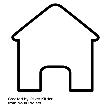 BACKGROUND & AIMS 
OSTα-OSTβ facilitates bile acid efflux to protect cells from an overload of bile acids
OSTα-OSTβ consists of two distinct subunits expressed on separate genes
Heterodimerization is essential for transporter stability, trafficking to the plasma membrane and bile acid transport
OSTβ deficiency leads to congenital chronic diarrhoea with features of cholestatic liver disease
In contrast, Ostα-/- mice display attenuated cholestasis-induced liver injury by increased urinary bile acid excretion
AIM: to elucidate the consequence of OSTβ deficiency by comparing Ostβ-/- mice with Ostα-/- mice and wild-type littermate controls under standard and cholestatic conditions
METHODS
Ostβ-/- mice were generated using the CRISPR/Cas9 system
Ileal organoids were isolated and cultured from Ostβ-/- and Ostα-/- mice, as well as their wild-type littermates
Cholestatic liver injury was induced by BDL
Histological and biochemical parameters for liver damage were assessed
Van der Wiel S, et al. DILC 2020; FRI294
[Speaker Notes: Abbreviations: BDL, bile duct ligation; OSTalpha-OSTbeta, organic solute transporter alpha-beta; SLC51B, Solute carrier family 51 subunit beta

FRI294
Cholestatic phenotype of a mouse model for organic solute transporter ? (OST?/SLC51B) deficiency suggest a role of the beta subunit beyond an OST? chaperone
Sandra Van de Wiel1, Vanesa Muncan1, Ronald Oude-Elferink1, Stan van de Graaf1
1Amsterdam UMC, AGEM, Tytgat Institute for Liver and Intestinal Research
Email: k.f.vandegraaf@amsterdamumc.nl

Background and aims: The organic solute transporter alpha-beta (OSTalpha-OSTbeta) facilitates bile acid efflux mainly in ileal enterocytes, liver and kidney which is expected to protect cells from an overload of bile acids. OSTα-OSTβ consists of two distinct subunits expressed on separate genes. Heterodimerization is essential for transporter stability, trafficking to the plasma membrane and bile acid transport. OSTbeta deficiency in humans leads to congenital chronic diarrhea with features of cholestatic liver disease. In contrast, Ostα-/- mice displayed attenuated cholestasis-induced liver injury, by increasing urinary bile acid excretion. To elucidate the consequence of OSTβ deficiency in mice, we generated Ostβ-/- mice and compared them with Ostα-/- mice and wild-type littermate controls under standard and cholestatic conditions.

Method: Ostβ-/- mice were generated using the CRISPR/Cas9 system. Ileal organoids were isolated and cultured from Ostβ-/- and Ostα-/- mice, as well as their wild-type littermates. To induce cholestatic liver injury, mice were subjected to common bile duct ligation. Histological and biochemical parameters for liver damage were assessed.

Results: Ostβ-/- mice displayed a trend towards modestly elevated ALT and ALP levels, without other signs of cholestasis or diarrhea. Both Ostα-/- and Ostβ-/- mice exhibited longer, heavier small intestines and altered ileal histology, including blunted villi, increased crypt depth and increased mucus at the top of the villi. Increased gene expression levels of ileal Fgf15, and decreased Asbt expression, indicate accumulation of bile acids in the enterocyte. Organoids from Ostα-/- and Ostβ-/- cultured in the absence of bile acids show a similar phenotype and gene expression pattern as the wild-type organoids. Challenged by ligation of the common bile duct, clear differences between Ostβ-/- mice, Ostα-/- and wild-type mice were observed. All Ostα-/- and wild-type mice survived, with even a hepatoprotective phenotype in Ostα-/- mice, whereas 40-100% of the Ostβ-/- mice died within 5 days. Remarkably, a clear reduction was observed in plasma bilirubin (42%), cholesterol (38%) and bile acid levels (62%) in surviving Ostβ-/- mice. The Ostβ-/- mice that died did not produce feces, and display blackened content of small intestine and stomach.

Conclusion: OSTβ is a pivotal subunit for bile acid transport in vivo and its deficiency leads to an intestinal phenotype similar to Ostα-/- mice. Challenging Ostβ-/- mice by BDL reveals an unexpected phenotype, beyond the isolated hepatoprotection seen in Ostα-/- mice, suggesting that the chaperone function of OSTβ is not restricted to OSTα.]
Cholestatic phenotype of a mouse model for organic solute transporter β (OSTβ/SLC51B) deficiency suggests a role for the beta subunit beyond an OSTβ chaperone
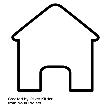 RESULTS 
Ostβ-/- mice displayed a trend towards modestly elevated ALT and ALP levels
Without other signs of cholestasis or diarrhoea
Ostα-/- and Ostβ-/- mice exhibited longer, heavier small intestines and altered ileal histology
Blunted villi, increased crypt depth and increased mucus at the top of the villi
Increased ileal Fgf15, and decreased Asbt expression indicate enterocyte bile acid accumulation
Ostα-/- and Ostβ-/- organoids cultured in the absence of bile acids show a similar phenotype and gene expression pattern as wild-type
After BDL clear differences were observed:
Ostα-/- and wild-type mice all survived
Ostα-/- mice had a hepatoprotective phenotype
40–100% of Ostβ-/- mice died within 5 days
Surviving Ostβ-/- mice showed clear reductions in:
Plasma bilirubin ( 42%)
Cholesterol (  38%)
Bile acid ( 62%)
Ostβ-/- mice that died did not produce faeces
Contents of small intestine and stomach were blackened
CONCLUSIONS OSTβ deficiency leads to an intestinal phenotype similar to Ostα-/- mice. In Ostβ-/- mice BDL reveals an unexpected phenotype, beyond the isolated hepatoprotection seen in Ostα-/- mice. This suggests that the chaperone function of OSTβ is not restricted to OSTα
Van der Wiel S, et al. DILC 2020; FRI294
[Speaker Notes: Abbreviations: ALT, alanine aminotransferase; ALP, alkaline phosphatase; BDL, bile duct ligation; OSTalpha-OSTbeta, organic solute transporter alpha-beta; SLC51B, Solute carrier family 51 subunit beta

FRI294
Cholestatic phenotype of a mouse model for organic solute transporter ? (OST?/SLC51B) deficiency suggest a role of the beta subunit beyond an OST? chaperone
Sandra Van de Wiel1, Vanesa Muncan1, Ronald Oude-Elferink1, Stan van de Graaf1
1Amsterdam UMC, AGEM, Tytgat Institute for Liver and Intestinal Research
Email: k.f.vandegraaf@amsterdamumc.nl

Background and aims: The organic solute transporter alpha-beta (OSTalpha-OSTbeta) facilitates bile acid efflux mainly in ileal enterocytes, liver and kidney which is expected to protect cells from an overload of bile acids. OSTα-OSTβ consists of two distinct subunits expressed on separate genes. Heterodimerization is essential for transporter stability, trafficking to the plasma membrane and bile acid transport. OSTbeta deficiency in humans leads to congenital chronic diarrhea with features of cholestatic liver disease. In contrast, Ostα-/- mice displayed attenuated cholestasis-induced liver injury, by increasing urinary bile acid excretion. To elucidate the consequence of OSTβ deficiency in mice, we generated Ostβ-/- mice and compared them with Ostα-/- mice and wild-type littermate controls under standard and cholestatic conditions.

Method: Ostβ-/- mice were generated using the CRISPR/Cas9 system. Ileal organoids were isolated and cultured from Ostβ-/- and Ostα-/- mice, as well as their wild-type littermates. To induce cholestatic liver injury, mice were subjected to common bile duct ligation. Histological and biochemical parameters for liver damage were assessed.

Results: Ostβ-/- mice displayed a trend towards modestly elevated ALT and ALP levels, without other signs of cholestasis or diarrhea. Both Ostα-/- and Ostβ-/- mice exhibited longer, heavier small intestines and altered ileal histology, including blunted villi, increased crypt depth and increased mucus at the top of the villi. Increased gene expression levels of ileal Fgf15, and decreased Asbt expression, indicate accumulation of bile acids in the enterocyte. Organoids from Ostα-/- and Ostβ-/- cultured in the absence of bile acids show a similar phenotype and gene expression pattern as the wild-type organoids. Challenged by ligation of the common bile duct, clear differences between Ostβ-/- mice, Ostα-/- and wild-type mice were observed. All Ostα-/- and wild-type mice survived, with even a hepatoprotective phenotype in Ostα-/- mice, whereas 40-100% of the Ostβ-/- mice died within 5 days. Remarkably, a clear reduction was observed in plasma bilirubin (42%), cholesterol (38%) and bile acid levels (62%) in surviving Ostβ-/- mice. The Ostβ-/- mice that died did not produce feces, and display blackened content of small intestine and stomach.

Conclusion: OSTβ is a pivotal subunit for bile acid transport in vivo and its deficiency leads to an intestinal phenotype similar to Ostα-/- mice. Challenging Ostβ-/- mice by BDL reveals an unexpected phenotype, beyond the isolated hepatoprotection seen in Ostα-/- mice, suggesting that the chaperone function of OSTβ is not restricted to OSTα.]
Major depressive disorder in patients with Wilson's disease: relationship with liver disease, neurological disease and quality of life
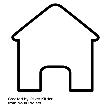 BACKGROUND & AIMS 
Mental health issues are underappreciated in WD1 
AIMS: 
Determine the prevalence and clinical features of MDD in adults with WD
Evaluate whether MDD is related to liver and neurological disease and QoL
METHODS
RESULTS
Multi-site WD registry initiated (December 2017)
55 patients enrolled and evaluated via questionnaire:
Assessed for cognition, mood, psychosis, substance use, anxiety, perceived stress, personality change, and QoL
MINI-7: determination of MDD
Hepatological and neurological assessment (UWDRS)
Depression reviewed at first presentation and diagnosis
Statistical analyses*
*Statistical analyses included Wilcoxon Rank Sum, Chi-squared or Fisher’s exact tests; †Based on imaging, APRI and Fib4
1. Schaefer M, et al. Clin Res Hepatol Gastroenterol 2016;40:349–56
Camarata M, et al. DILC 2020; FRI303
[Speaker Notes: Abbreviations: APRI, aspartate aminotransferase to platelet ratio index; Fib4, Fibrosis-4; MDD, major depressive disorder; MINI, Mini International Neuropsychiatric Interview; QoL, quality of life; UWDRS, Unified Wilson's Disease Rating Scale; WD, Wilson’s disease

FRI303
Major depressive disorder in patients with Wilson's disease: relationship with liver disease, neurological disease and quality of life
Michelle Camarata1 2 3, Aftab Ala2 3 4, Uyen Kim To5, Paula Zimbrean6, Susan Rubman6, Amar Patel7, Anant Wadhwa7, Kaitlin Maciejewski8, Xuemei Song8, Yanhong Deng8, Ricarda Tomlin5, Tugce Apdik5, Ayse Coskun5, Michael Schilsky5
1Yale University, Digestive diseases, Transplantation and Immunology, New Haven, United States, 2Royal Surrey County Hospital, Gastroenterology and Hepatology, United Kingdom, 3University Of Surrey, United Kingdom, 4King's College Hospital, Hepatology, United Kingdom, 5Yale University, Digestive diseases, transplantation and immunology, New Haven, United States, 6Yale University, Psychiatry , New Haven, United States, 7Yale University, Neurology, New Haven, United States, 8Yale University, Biostatistics, New Haven, United States
Email: michellecamarata@gmail.com

Background and aims: Mental health problems are underappreciated in Wilson disease (WD) (Schaefer et al. 2016. Clin Res Hepatol Gastroenterol, 40(3):349-356). We aimed to determine: i) the prevalence and clinical features of major depressive disorder (MDD) in adults with WD ii) whether MDD is related to liver and neurological disease and quality of life (QOL).

Method: A multi-site WD registry was initiated in December 2017. At enrollment adults (n=55) were evaluated using questionnaires and administered exams assessing cognition, mood, psychosis, substance use, anxiety, perceived stress, personality change and QOL. MDD was determined using the MINI-7. Patients underwent hepatology and neurological assessments (UWDRS). We reviewed depression at first presentation and diagnosis. Statistical analyses included Wilcoxon Rank Sum test, Chi-squared test or Fisher’s exact test.

Results: Depression was self-reported in 25% at first presentation of WD (29% at diagnosis). At enrollment, 40% had a lifetime history of MDD, 9 with MDD took antidepressants; 10 reported historic use. Cirrhosis was present in 23% based on imaging, APRI and Fib4. We found no significant difference in MDD (36% vs 42% p=0.74) or depression symptomology based on PHQ-9 score (median 2 vs 4, p=0.08) in cirrhotics vs non-cirrhotics. Liver disease severity did not differ in cirrhotics with MDD and those without (median Child-Pugh 5 (5-9) vs 5 (5-9), p=0.92; MELD-Na 7 (6-12) vs 8 (7-13), p=0.18). Two patients (1 with MDD) took medication for hepatic encephalopathy. No significant difference in neurological UWDRS total scores was found in those with MDD vs without (median 8.5 (0-73) vs 5 (0-45), p=0.22). A UWDRS total score >0 was not found to be associated with MDD (77.3 % vs 81.8%, p = 0.74). 

Patients with MDD had worse mental health QOL (median 42.3 vs 54.6 p<0.01), more suicidal ideation (36% vs 3% p=0.002), higher anxiety (median 3.5 vs 3 p=0.049), higher perceived stress (median 19 vs 9 p<0.001), and more neuroticism (median 7 vs 5, p=0.005). We found no significant difference in physical health QOL in MDD (median 54 vs 56.7 p=0.34). 

Conclusion: MDD is highly prevalent in WD and associated with worse mental health QOL. The risk appears higher than other chronic liver diseases (Lee et al. 2013. Psychosomatics, 4:52-9). We did not find a statistically significant association between the severity of liver, neurological disease and MDD. Screening for depression should be considered in patients with WD.]
Major depressive disorder in patients with Wilson's disease: relationship with liver disease, neurological disease and quality of life
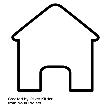 UWDRS total score: no difference between those with MDD vs those without
Median 8 (0−73) vs 5 (0−40); p=0.23
Total score >0 not associated with MDD
Patients with MDD had worse mental health
No difference observed in physical health QoL
RESULTS (CONT.) 
No association between cirrhosis and lifetime MDD or current depression 




In patients with cirrhosis liver disease severity did not differ in those with or without MDD*
CONCLUSIONS MDD is highly prevalent in WD and associated with worse mental health. Risk may be greater compared with other CLD.1 MDD was not associated with the severity of liver or neurological disease. Screening for depression should be considered in patients with WD
*2 patients (1 with MDD) took medication for hepatic encephalopathy
1. Lee K, et al. Psychosomatics 2013;4:52–9
Camarata M, et al. DILC 2020; FRI303
[Speaker Notes: Abbreviations: CLD, chronic liver diseases; MDD, major depressive disorder; PHQ, Patient Health Questionnaire; QoL, quality of life; UWDRS, Unified Wilson's Disease Rating Scale; WD, Wilson’s disease

FRI303
Major depressive disorder in patients with Wilson's disease: relationship with liver disease, neurological disease and quality of life
Michelle Camarata1 2 3, Aftab Ala2 3 4, Uyen Kim To5, Paula Zimbrean6, Susan Rubman6, Amar Patel7, Anant Wadhwa7, Kaitlin Maciejewski8, Xuemei Song8, Yanhong Deng8, Ricarda Tomlin5, Tugce Apdik5, Ayse Coskun5, Michael Schilsky5
1Yale University, Digestive diseases, Transplantation and Immunology, New Haven, United States, 2Royal Surrey County Hospital, Gastroenterology and Hepatology, United Kingdom, 3University Of Surrey, United Kingdom, 4King's College Hospital, Hepatology, United Kingdom, 5Yale University, Digestive diseases, transplantation and immunology, New Haven, United States, 6Yale University, Psychiatry , New Haven, United States, 7Yale University, Neurology, New Haven, United States, 8Yale University, Biostatistics, New Haven, United States
Email: michellecamarata@gmail.com

Background and aims: Mental health problems are underappreciated in Wilson disease (WD) (Schaefer et al. 2016. Clin Res Hepatol Gastroenterol, 40(3):349-356). We aimed to determine: i) the prevalence and clinical features of major depressive disorder (MDD) in adults with WD ii) whether MDD is related to liver and neurological disease and quality of life (QOL).

Method: A multi-site WD registry was initiated in December 2017. At enrollment adults (n=55) were evaluated using questionnaires and administered exams assessing cognition, mood, psychosis, substance use, anxiety, perceived stress, personality change and QOL. MDD was determined using the MINI-7. Patients underwent hepatology and neurological assessments (UWDRS). We reviewed depression at first presentation and diagnosis. Statistical analyses included Wilcoxon Rank Sum test, Chi-squared test or Fisher’s exact test.

Results: Depression was self-reported in 25% at first presentation of WD (29% at diagnosis). At enrollment, 40% had a lifetime history of MDD, 9 with MDD took antidepressants; 10 reported historic use. Cirrhosis was present in 23% based on imaging, APRI and Fib4. We found no significant difference in MDD (36% vs 42% p=0.74) or depression symptomology based on PHQ-9 score (median 2 vs 4, p=0.08) in cirrhotics vs non-cirrhotics. Liver disease severity did not differ in cirrhotics with MDD and those without (median Child-Pugh 5 (5-9) vs 5 (5-9), p=0.92; MELD-Na 7 (6-12) vs 8 (7-13), p=0.18). Two patients (1 with MDD) took medication for hepatic encephalopathy. No significant difference in neurological UWDRS total scores was found in those with MDD vs without (median 8.5 (0-73) vs 5 (0-45), p=0.22). A UWDRS total score >0 was not found to be associated with MDD (77.3 % vs 81.8%, p = 0.74). 

Patients with MDD had worse mental health QOL (median 42.3 vs 54.6 p<0.01), more suicidal ideation (36% vs 3% p=0.002), higher anxiety (median 3.5 vs 3 p=0.049), higher perceived stress (median 19 vs 9 p<0.001), and more neuroticism (median 7 vs 5, p=0.005). We found no significant difference in physical health QOL in MDD (median 54 vs 56.7 p=0.34). 

Conclusion: MDD is highly prevalent in WD and associated with worse mental health QOL. The risk appears higher than other chronic liver diseases (Lee et al. 2013. Psychosomatics, 4:52-9). We did not find a statistically significant association between the severity of liver, neurological disease and MDD. Screening for depression should be considered in patients with WD.]
Good clinical outcomes after direct intrahepatic portocaval stent insertion for Budd-Chiari syndrome
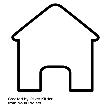 BACKGROUND & AIMS 
BCS is a rare and potentially life-threatening condition
Recanalization with TIPS or hepatic vein stenting is key in relieving hepatic congestion
Impossible in patients with complete HV occlusion
Novel DIPS procedure places a stent directly from the inferior vena cava to the portal vein, often through the caudate lobe, thus bypassing thrombosed hepatic veins
AIM: to analyze DIPS outcomes for recanalization in BCS
METHODS
RESULTS
May 2015–January 2019
Single centre retrospective analysis
vs
DIPS insertion (n=14)
Previously published data1
*All JAK2 positive with mutational load of 17.3 ± 10.2%; †All JAK2 negative following NGS; ‡(Age [years] x 0.08) + (bilirubin [mg/dL] x 0.16) + (INR x 0.63) 
1. Tripathi D, et al. Liver Int 2017;37:111–20 
Chauhan A, et al. DILC 2020; FRI311
[Speaker Notes: Abbreviations: BCS, Budd-Chiari syndrome; DIPS, direct intrahepatic portocaval stent; HV, hepatic vein; INR, international normalized ratio; JAK2, Janus kinase 2; MELD, Model For End-Stage Liver Disease; MPN, myeloproliferative neoplasm; NGS, next-generation sequencing; PI, prognostic index; PNH, paroxysmal nocturnal haemoglobinuria; SD, standard deviation; TIPS, transjugular intrahepatic portosystemic shunt; UKELD, United Kingdom Model for End-Stage Liver Disease

FRI311
Good clinical outcomes after direct intrahepatic portocaval stent (DIPS) insertion for Budd-Chiari syndrome
Abhishek Chauhan1 2 3, Rosemary Faulkes1, Homoyon Mehrzad4, Salil Karkhanis4, Frederick Chen5, Hayder Hussein5, Simon Olliff4, Jo Grayer1, Dhiraj Tripathi1 2 3
1University Hospital Birmingham Liver Unit, United Kingdom, 2NIHR Birmingham Biomedical Research Centre, UHB NHS Foundation Trust and University of Birmingham, Birmingham, UK, United Kingdom, 3Institute of Immunology and Immunotherapy, University of Birmingham, Birmingham, UK, United Kingdom, 4University Hospital Birmingham Radiology Department, United Kingdom, 5University Hospital Birmingham Haematology Department, United Kingdom
Email: abhichauhan@mac.com

Background and aims: Budd Chiari syndrome (BCS) is rare but potentially life-threatening condition. Recanalization using TIPSS or hepatic venous stenting is key to relieving hepatic congestion. These procedures are impossible in complete HV occlusion. Direct intrahepatic portocaval shunt (DIPS) is a new procedure where a stent is placed directly from the inferior vena cava, often through the caudate lobe to the portal vein bypassing the thrombosed HVs. We report our experience in using DIPS for recanalization in BCS. 

Method: Single centre retrospective analysis from May 2015 to January 2019 comparing outcomes following a DIPS insertion compared to our centres previously published data*

Results: 14 patients were referred for a DIPS procedure. M:F ratio 8:6; age 40.5±13.2; follow up 23.1±15.0 months. HV-BCS type in all. Aetiology: myeloproliferative neoplasm (MPN) in 7, all JAK2+ve with mutation load 17.3±10.2%; PNH, 1; idiopathic, 6 (all –ve following next generation sequencing). Pre-DIPS: MELD 13.1±3.2, UKELD 49.1±13.35, BCS-TIPS PI score 4.45±1.1**. Post DIPS portal pressure gradient was 6.9±2.2 mmHg. Clinical indication: variceal bleeding and ascites (n=1) or ascites (n=13). Multidisciplinary consensus to undertake a DIPS insertion as a first line procedure was reached in 13 patients, in 1 patient a TIPSS insertion was initially attempted, when this failed a rescue DIPS was performed. One DIPS insertion (7%) was not successful, this patient is now on the waiting list for transplantation, all of the others patients were successful stent placement and none required escalation to transplantation. Ascites resolution was seen in 7 out of 11 patients at follow up (64%). 2 patients developed hepatic encephalopathy post DIPS (14%). Primary patency rates at 6 months, 1 year, and 2 years were 83%, 83%, 58% respectively. Secondary patency was 100%. Transplant free survival 100% to date. The outcomes are comparable to a previously reported series from the same institution, with similar BCS-TIPS PI but slightly lower MELD.* 

Conclusion: Our data demonstrates that with technical excellence, multidisciplinary management, and careful patient selection, DIPS results in very good clinical outcomes in patients unsuitable for standard TIPSS. The outcomes are comparable to standard TIPSS from our historic data.* We strongly recommend early referral of all patients with BCS to multidisciplinary teams in centres that offer advanced interventional radiology and liver transplantation. 

* Tripathi D, et al. Long-term outcomes following percutaneous hepatic vein recanalization for BCS. Liver Int. 2017 Jan;37(1):111-120. 
** (age (years) x 0.08) + (bilirubin (mg/dL) x 0.16) + (INR x 0.63).]
Good clinical outcomes after direct intrahepatic portocaval stent insertion for Budd-Chiari syndrome
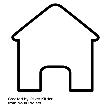 RESULTS (CONT.) 
Multidisciplinary consensus to undertake DIPS:
First-line procedure in 13 patients
Following a failed attempt at TIPS in one patient (rescue DIPS)
Mean (± SD) follow-up time was 23.1 (±15.0) months
Ascites resolution was seen in 7/11 (64%) patientsat follow-up
Patient outcomes were comparable to those reported previously at the same institution using a cohort with similar BCS-TIPS PI but slightly lower MELD scores1*
CONCLUSIONS  With technical excellence, multidisciplinary management, and careful patient selection, DIPS led to very good clinical outcomes in patients unsuitable for standard TIPS. Early referral of allpatients with BCS to MDTs in centres that offer advanced interventional radiology and liver transplantation is highly recommended
*One DIPS insertion (n=1 [7%]) was not successful, this patient was placed on the waiting list for transplantation
1. Tripathi D, et al. Liver Int 2017;37:111–20 
Chauhan A, et al. DILC 2020; FRI311
[Speaker Notes: Abbreviations: BCS, Budd-Chiari syndrome; DIPS, direct intrahepatic portocaval stent; LT, liver transplantation; MDTs, multidisciplinary teams; MELD, Model for End-stage Liver Disease; PI, prognostic index; SD, standard deviation; TIPS, transjugular intrahepatic portosystemic shunt

FRI311
Good clinical outcomes after direct intrahepatic portocaval stent (DIPS) insertion for Budd-Chiari syndrome
Abhishek Chauhan1 2 3, Rosemary Faulkes1, Homoyon Mehrzad4, Salil Karkhanis4, Frederick Chen5, Hayder Hussein5, Simon Olliff4, Jo Grayer1, Dhiraj Tripathi1 2 3
1University Hospital Birmingham Liver Unit, United Kingdom, 2NIHR Birmingham Biomedical Research Centre, UHB NHS Foundation Trust and University of Birmingham, Birmingham, UK, United Kingdom, 3Institute of Immunology and Immunotherapy, University of Birmingham, Birmingham, UK, United Kingdom, 4University Hospital Birmingham Radiology Department, United Kingdom, 5University Hospital Birmingham Haematology Department, United Kingdom
Email: abhichauhan@mac.com

Background and aims: Budd Chiari syndrome (BCS) is rare but potentially life-threatening condition. Recanalization using TIPSS or hepatic venous stenting is key to relieving hepatic congestion. These procedures are impossible in complete HV occlusion. Direct intrahepatic portocaval shunt (DIPS) is a new procedure where a stent is placed directly from the inferior vena cava, often through the caudate lobe to the portal vein bypassing the thrombosed HVs. We report our experience in using DIPS for recanalization in BCS. 

Method: Single centre retrospective analysis from May 2015 to January 2019 comparing outcomes following a DIPS insertion compared to our centres previously published data*

Results: 14 patients were referred for a DIPS procedure. M:F ratio 8:6; age 40.5±13.2; follow up 23.1±15.0 months. HV-BCS type in all. Aetiology: myeloproliferative neoplasm (MPN) in 7, all JAK2+ve with mutation load 17.3±10.2%; PNH, 1; idiopathic, 6 (all –ve following next generation sequencing). Pre-DIPS: MELD 13.1±3.2, UKELD 49.1±13.35, BCS-TIPS PI score 4.45±1.1**. Post DIPS portal pressure gradient was 6.9±2.2 mmHg. Clinical indication: variceal bleeding and ascites (n=1) or ascites (n=13). Multidisciplinary consensus to undertake a DIPS insertion as a first line procedure was reached in 13 patients, in 1 patient a TIPSS insertion was initially attempted, when this failed a rescue DIPS was performed. One DIPS insertion (7%) was not successful, this patient is now on the waiting list for transplantation, all of the others patients were successful stent placement and none required escalation to transplantation. Ascites resolution was seen in 7 out of 11 patients at follow up (64%). 2 patients developed hepatic encephalopathy post DIPS (14%). Primary patency rates at 6 months, 1 year, and 2 years were 83%, 83%, 58% respectively. Secondary patency was 100%. Transplant free survival 100% to date. The outcomes are comparable to a previously reported series from the same institution, with similar BCS-TIPS PI but slightly lower MELD.* 

Conclusion: Our data demonstrates that with technical excellence, multidisciplinary management, and careful patient selection, DIPS results in very good clinical outcomes in patients unsuitable for standard TIPSS. The outcomes are comparable to standard TIPSS from our historic data.* We strongly recommend early referral of all patients with BCS to multidisciplinary teams in centres that offer advanced interventional radiology and liver transplantation. 

* Tripathi D, et al. Long-term outcomes following percutaneous hepatic vein recanalization for BCS. Liver Int. 2017 Jan;37(1):111-120. 
** (age (years) x 0.08) + (bilirubin (mg/dL) x 0.16) + (INR x 0.63).]
Clinical features and natural history of 1154 Alagille syndrome patients: results from the international multicenter GALA study group
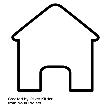 BACKGROUND & AIMS
Prior ALGS studies largely come from tertiary liver centres and therefore select for the most severely affected cholestatic patients, leaving the full spectrum of ALGS liver involvement unclear
The Global ALagille Alliance (GALA) Study Group aims to overcome these limitations
AIM: to comprehensively analyze an international cohort of patients with ALGS and characterize:
Natural history and long-term outcomes
Spectrum of histopathological findings
Frequency and clinical spectrum of extrahepatic manifestations

METHODS
Multicentre retrospective analysis of children with ALGS* born Jan 1997Aug 2019
Histopathological features in liver biopsies were compared using Chi-square test or Fisher’s exact test, as appropriate
Cox proportional models constructed to determine TFS in ALGS patients who underwent a Kasai or BD 
TFS and OS estimated using Kaplan–Meier method
RESULTS
1,154 ALGS patients from 25 countries included
58% male
Median follow-up 5.6 years (IQR 2.3–11.3)
75% had a genetically confirmed diagnosis
93% had a mutation in JAG1
4% had a mutation in NOTCH2 (69% de novo)
Extrahepatic manifestations:
Any cardiac anomaly (89%)
Characteristic facial features (88%)
Posterior embryotoxon (49%)
Butterfly vertebrae (44%)
Renal anomalies (35%)
Cerebral anomalies† (34%)
Intra-abdominal vascular anomalies† (31%)
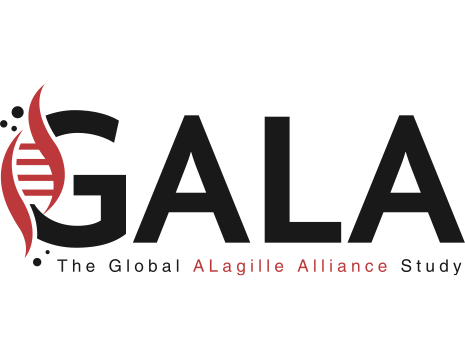 *Clinically and/or genetically confirmed; †Revealed by MRI or CT reports
Vandriel SM, et al. DILC 2020; FRI312
[Speaker Notes: Abbreviations: ALGS, Alagille syndrome; BD, biliary diversion; CT, computed tomography; IQR, interquartile range; MRI, magnetic resonance imaging; OS, overall survival; TFS, transplant-free survival.

FRI312
Clinical features and natural history of 1154 Alagille syndrome patients: results from the international multicenter GALA study group
Shannon M. Vandriel1, Li Liting2, Huiyu She2, Jian-She Wang2, Piotr Czubkowski3, Irena Jankowska3, Dorota Gliwicz3, David A. Piccoli4, Kathleen Loomes4, Nancy Spinner5, Etienne Sokal6, Tanguy Demaret6, Lorenzo D'Antiga7, Emanuele Nicastro7, Rima Fawaz8, Silvia Nastasio8, Susan Siew9, Michael Stormon9, Henrik Arnell10, Björn Fischler10, Kyungmo Kim11, Woo Yim Baek11, Saul Karpen12, Rene Romero12, Winita Hardikar13, Sahana Shankar13, Amin J Roberts14, Helen Evans14, Maria Camila Sanchez15, Maria Lorena Cavalieri15, Palaniswamy Karthikeyan16, Suzanne Davison16, M.K. Jensen17, Marianne Kavan17, Henkjan Verkade18, Way Seah Lee19, James E. Squires20, Chatmanee Lertudomphonwanit21, Ryan Fischer22, Henry Lin23, Wikrom Karnsakul24, Deirdre Kelly25, Ruben E. Quiros-Tejeira26, Cristina Targa27, Elisa Carvalho28, Seema Alam29, Jesus M. Banales30 31, Giuseppe Indolfi32, Catherine Larson-Nath33, Pinar Bulut34, Pier Luigi Calvo35, Pamela Valentino36, Cigdem Arıkan37, Kathleen Schwarz38, Ino Kanavaki39, Antal Dezsőfi40, Raquel Borges-Pinto41, Sabina Wiecek42, Quais Mujawar43, Jernej Brecelj44, Nanda Kerkar45, Ermelinda Santos-Silva46, Carolina Jimenez-Rivera47, Orith Waisbourd-Zinman48, Gabriella Nebbia49, Emmanuel Gonzales50, Richard Thompson51, Bettina Hansen52 53, Binita M. Kamath1
1The Hospital for Sick Children and the University of Toronto, Division of Gastroenterology, Hepatology and Nutrition, Toronto, Canada, 2Children's Hospital of Fudan University, The Center for Pediatric Liver Diseases, Shanghai, China, 3The Children's Memorial Health Institute, Department of Gastroenterology, Hepatology, Nutrition Disturbances and Pediatrics, Warsaw, Poland, 4Children's Hospital of Philadelphia and the University of Pennsylvania Perelman School of Medicine, Division of Gastroenterology, Hepatology and Nutrition, Philadelphia, United States, 5Children's Hospital of Philadelphia and the University of Pennsylvania Perelman School of Medicine, Division of Genomic Diagnostics, Department of Pathology and Laboratory Medicine, Philadelphia, United States, 6Cliniques Universitaires Saint-Luc, Service De Gastroentérologie & Hépatologie Pédiatrique, Brussels, Belgium, 7Ospedale Papa Giovanni XXIII, Pediatric Hepatology, Gastroenterology and Transplantation, Bergamo, Italy, 8Boston Children's Hospital and Harvard Medical School, Division of Gastroenterology, Hepatology, & Nutrition, Boston, United States, 9The Children’s Hospital at Westmead, Department of Gastroenterology, Sydney, Australia, 10Astrid Lindgren Children's Hospital, Karolinska University Hospital and Karolinska Institutet, Paediatric Digestive Diseases, Stockholm , Sweden, 11Asan Medical Center Children’s Hospital, Pediatric Gastroenterology, Hepatology and Nutrition, Seoul, Korea, Rep. of South, 12Emory University School of Medicine, Division of Pediatric GI/Hepatology, Atlanta, United States, 13Royal Children’s Hospital, Department of Gastroenterology and Clinical Nutrition, Melbourne , Australia, 14Starship Child Health, Department of Paediatric Gastroenterology, Auckland, New Zealand, 15Hospital Italiano Buenos Aires, Pediatric Gastroenterology and Hepatology Division, Buenos Aires, Argentina, 16Leeds Teaching Hospitals NHS Trust, Leeds Children's Hospital, Leeds, United Kingdom, 17University of Utah, Division of Pediatric Gastroenterology, Hepatology and Nutrition, Salt Lake City, United States, 18University Medical Center Groningen, Department of Pediatrics, Center for Liver, Digestive, and Metabolic Diseases, Groningen, Netherlands, 19University of Malaya Medical Centre, Department of Paediatrics, Kuala Lumpur, Malaysia, 20University of Pittsburgh School of Medicine, Division of Pediatric Gastroenterology and Hepatology, Department of Pediatrics, Pittsburgh, United States, 21Ramathibodi Hospital Mahidol University, Division of Gastroenterology, Department of Pediatrics, Bangkok, Thailand, 22Children's Mercy Kansas City, Department of Gastroenterology, Section of Hepatology, Kansas City, United States, 23Oregon Health and Science University, Division of Pediatric Gastroenterology, Department of Pediatrics, Portland, United States, 24Johns Hopkins University School of Medicine, Department of Pediatrics, Baltimore, United States, 25Birmingham Women’s & Children's Hospital NHS Trust, Liver Unit, Birmingham, United Kingdom, 26Children's Hospital & Medical Center and University of Nebraska Medical Center, Department of Pediatrics, Omaha, United States, 27Hospital da Criança Santo Antonio de Porto Alegre, Department of Pediatrics and Gastroenterology Unit, Porto Alegre, Brazil, 28Hospital da Criança de Brasília, Pediatrics Unit, Brasilia, Brazil, 29Institute of Liver and Biliary Sciences, Department of Pediatric Hepatology, New Delhi, India, 30Biodonostia Health Research Institute - Donostia University Hospital, University of the Basque Country (UPV/EHU), Department of Gastroenterology, San Sebastián, Spain, 31National Institute for the Study of Liver and Gastrointestinal Diseases (CIBERehd, Instituto de Salud Carlos III), Spain, 32Meyer Children's University Hospital of Florence, Paediatric and Liver Unit, Florence, Italy, 33University of Minnesota, Division of Pediatric Gastroenterology, Hepatology, and Nutrition, Minneapolis, United States, 34Phoenix Children’s Hospital, Division of Pediatric Gastroenterology and Hepatology, Phoenix, United States, 35Azienda Ospedaliera-Universitaria Città Della Salute e Della Scienza, Pediatric Gastroenterology Unit, Torino, Italy, 36Yale University School of Medicine, Department of Pediatrics, New Haven, United States, 37Koc University School of Medicine, Department of Pediatric Gastroenterology and Organ Transplant , Istanbul, Turkey, 38University of California San Diego, Rady Children’s Hospital San Diego, Division of Pediatric Gastroenterology, San Diego, United States, 39University of Athens, Children's Hospital Agia Sofia, First Department of Pediatrics, Athens, Greece, 40Semmelweis University, 1st Department of Pediatrics, Budapest, Hungary, 41Hospital Da Criança Conceição, Pediatric Gastroenterology Service, Porto Alegre, Brazil, 42Medical University of Silesia in Katowice, Department of Pediatrics, Katowice, Poland, 43University of Manitoba, Section of Pediatric Gastroenterology, Department of Pediatrics, Winnipeg, Canada, 44University Medical Center Ljubljana, Pediatric Gastroenterology, Hepatology and Nutrition, and Department of Pediatrics, Faculty of Medicine, Ljubljana, Slovenia, 45University of Rochester Medical Center, Department of Pediatrics, Pediatric Gastroenterology, Hepatology and Nutrition, Rochester, United States, 46Centro Hospitalar Universitário Do Porto, Pediatric Gastroenterology Unit, Porto, Portugal, 47Children's Hospital of Eastern Ontario, Division of Gastroenterology, Hepatology and Nutrition, Ottawa, Canada, 48Schneider Children's Medical Center of Israel, Institute of Gastroenterology, Nutrition and Liver Diseases, Petah Tikva, Israel, 49Fondazione IRCCS Ca’ Granda Ospedale Maggiore Policlinico, Servizio di Epatologia Pediatrica, Milan, Italy, 50Hôpital Bicêtre, AP-HP and Université Paris-Sud, Hépatologie pédiatrique and centre de référence national de l'atrésie des voies biliaires, Paris, France, 51King's College London, Institute of Liver Studies, London, United Kingdom, 52Toronto General Hospital University Health Network , Toronto, Canada, 53Institute of Health Policy, Management and Evaluation, Toronto, Canada
Email: shannon.vandriel@sickkids.ca
 
 
Background and aims: Alagille Syndrome (ALGS) is a rare multisystem disorder and one of the most common inherited causes of neonatal cholestasis. Prior ALGS studies largely come from tertiary liver centers and therefore select for the most severely affected cholestatic patients. As a result, the full spectrum of ALGS liver involvement remains unclear. Also, a comprehensive assessment of extrahepatic manifestations in a large cohort is missing. The Global ALagille Alliance (GALA) Study Group was established to overcome these limitations.

Method: Multicenter retrospective analysis of children with a clinically and/or genetically confirmed ALGS diagnosis, born between Jan-1997 and Aug-2019. Histopathological features in liver biopsies were compared with chi-square. Cox proportional hazards models were constructed to determine transplant-free survival (TFS) in ALGS patients who underwent a Kasai or biliary diversion (BD). TFS and overall survival were estimated using the Kaplan-Meier method.

Results: 1154 ALGS (58% male) patients from 25 countries were included (median follow-up 5.6 years, IQR 2.3 – 11.3). Of the 75% genetically confirmed patients, 93% have a mutation in JAG1 and 4% in NOTCH2 (69% de novo). Any cardiac anomaly was the most common extrahepatic manifestation (89%), followed by characteristic facies (88%), posterior embryotoxon (49%), butterfly vertebrae (44%), and renal anomalies (35%). MRI and CT reports revealed cerebral and intra-abdominal vascular anomalies in 34% and 31% of patients, respectively. Review of 497 baseline liver biopsy reports (Table) revealed an increasing frequency of bile duct paucity with age (p=0.01) and features of biliary obstruction in 20% of biopsies <6-months. 10-and-18-year TFS rates in 911 ALGS patients presenting with neonatal cholestasis were 57% and 41%, respectively. ALGS patients who underwent a Kasai (n=74, HR 3.3, 95% CI 2.4-4.5; p<0.001) or BD (n=46, HR 2.0, 95% CI 1.4-3.7; p=0.004) had significantly lower rates of TFS. Overall 10-and 18-year survival rates were 90.9% and 88.6%, respectively.

Conclusion: We describe the largest global cohort of ALGS to date. Almost 60% of ALGS children with neonatal cholestasis will undergo liver transplantation by the age of 18 years. ALGS patients who underwent a Kasai procedure had significantly lower rates of TFS – it remains to be seen if this is due to a more severe hepatic phenotype in these patients, or if Kasai adversely affects hepatic natural history. This dataset provides a robust foundation for future clinical studies in ALGS.]
Clinical features and natural history of 1154 Alagille syndrome patients: results from the international multicenter GALA study group
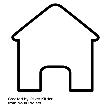 RESULTS (CONT.) 
497 baseline liver biopsy reports
Increasing frequency of bile duct paucity with age
Features of biliary obstruction in 20% of biopsies <6 months 
In 911 ALGS patients presenting with neonatal cholestasis
10-year TFS: 57%; 18-year TFS: 41% 
ALGS patients who underwent a Kasai or BD           had significantly lower rates of TFS
Kasai (n=74): HR 3.3 (95% CI, 2.4–4.5; p<0.001) 
BD (n=46): HR 2.0 (95% CI, 1.4–3.7; p=0.004)
Overall survival rates
10-year: 90.9%; 18-year: 88.6%
Histopathological features in 497 baseline liver biopsies
CONCLUSIONS We describe the largest global cohort of ALGS to date. Almost 60% of ALGS children with neonatal cholestasis will undergo LT by the age of 18 years. ALGS patients who underwent a Kasai procedure had significantly lower rates of TFS – it remains to be seen if this is due to a more severe hepatic phenotype in these patients, or if Kasai adversely affects hepatic natural history. This dataset provides a robust foundation for future clinical studies in ALGS
Interested in joining The GALA Study Group? 
Please contact Dr. Binita Kamath and Shannon Vandriel at gala.study@sickkids.ca
Vandriel SM, et al. DILC 2020; FRI312
[Speaker Notes: Abbreviations: ALGS, Alagille syndrome; BD, biliary diversion; CI, confidence interval; HR, hazard ratio; LT, liver transplantation; TFS, transplant-free survival.


FRI312
Clinical features and natural history of 1154 Alagille syndrome patients: results from the international multicenter GALA study group
Shannon M. Vandriel1, Li Liting2, Huiyu She2, Jian-She Wang2, Piotr Czubkowski3, Irena Jankowska3, Dorota Gliwicz3, David A. Piccoli4, Kathleen Loomes4, Nancy Spinner5, Etienne Sokal6, Tanguy Demaret6, Lorenzo D'Antiga7, Emanuele Nicastro7, Rima Fawaz8, Silvia Nastasio8, Susan Siew9, Michael Stormon9, Henrik Arnell10, Björn Fischler10, Kyungmo Kim11, Woo Yim Baek11, Saul Karpen12, Rene Romero12, Winita Hardikar13, Sahana Shankar13, Amin J Roberts14, Helen Evans14, Maria Camila Sanchez15, Maria Lorena Cavalieri15, Palaniswamy Karthikeyan16, Suzanne Davison16, M.K. Jensen17, Marianne Kavan17, Henkjan Verkade18, Way Seah Lee19, James E. Squires20, Chatmanee Lertudomphonwanit21, Ryan Fischer22, Henry Lin23, Wikrom Karnsakul24, Deirdre Kelly25, Ruben E. Quiros-Tejeira26, Cristina Targa27, Elisa Carvalho28, Seema Alam29, Jesus M. Banales30 31, Giuseppe Indolfi32, Catherine Larson-Nath33, Pinar Bulut34, Pier Luigi Calvo35, Pamela Valentino36, Cigdem Arıkan37, Kathleen Schwarz38, Ino Kanavaki39, Antal Dezsőfi40, Raquel Borges-Pinto41, Sabina Wiecek42, Quais Mujawar43, Jernej Brecelj44, Nanda Kerkar45, Ermelinda Santos-Silva46, Carolina Jimenez-Rivera47, Orith Waisbourd-Zinman48, Gabriella Nebbia49, Emmanuel Gonzales50, Richard Thompson51, Bettina Hansen52 53, Binita M. Kamath1
1The Hospital for Sick Children and the University of Toronto, Division of Gastroenterology, Hepatology and Nutrition, Toronto, Canada, 2Children's Hospital of Fudan University, The Center for Pediatric Liver Diseases, Shanghai, China, 3The Children's Memorial Health Institute, Department of Gastroenterology, Hepatology, Nutrition Disturbances and Pediatrics, Warsaw, Poland, 4Children's Hospital of Philadelphia and the University of Pennsylvania Perelman School of Medicine, Division of Gastroenterology, Hepatology and Nutrition, Philadelphia, United States, 5Children's Hospital of Philadelphia and the University of Pennsylvania Perelman School of Medicine, Division of Genomic Diagnostics, Department of Pathology and Laboratory Medicine, Philadelphia, United States, 6Cliniques Universitaires Saint-Luc, Service De Gastroentérologie & Hépatologie Pédiatrique, Brussels, Belgium, 7Ospedale Papa Giovanni XXIII, Pediatric Hepatology, Gastroenterology and Transplantation, Bergamo, Italy, 8Boston Children's Hospital and Harvard Medical School, Division of Gastroenterology, Hepatology, & Nutrition, Boston, United States, 9The Children’s Hospital at Westmead, Department of Gastroenterology, Sydney, Australia, 10Astrid Lindgren Children's Hospital, Karolinska University Hospital and Karolinska Institutet, Paediatric Digestive Diseases, Stockholm , Sweden, 11Asan Medical Center Children’s Hospital, Pediatric Gastroenterology, Hepatology and Nutrition, Seoul, Korea, Rep. of South, 12Emory University School of Medicine, Division of Pediatric GI/Hepatology, Atlanta, United States, 13Royal Children’s Hospital, Department of Gastroenterology and Clinical Nutrition, Melbourne , Australia, 14Starship Child Health, Department of Paediatric Gastroenterology, Auckland, New Zealand, 15Hospital Italiano Buenos Aires, Pediatric Gastroenterology and Hepatology Division, Buenos Aires, Argentina, 16Leeds Teaching Hospitals NHS Trust, Leeds Children's Hospital, Leeds, United Kingdom, 17University of Utah, Division of Pediatric Gastroenterology, Hepatology and Nutrition, Salt Lake City, United States, 18University Medical Center Groningen, Department of Pediatrics, Center for Liver, Digestive, and Metabolic Diseases, Groningen, Netherlands, 19University of Malaya Medical Centre, Department of Paediatrics, Kuala Lumpur, Malaysia, 20University of Pittsburgh School of Medicine, Division of Pediatric Gastroenterology and Hepatology, Department of Pediatrics, Pittsburgh, United States, 21Ramathibodi Hospital Mahidol University, Division of Gastroenterology, Department of Pediatrics, Bangkok, Thailand, 22Children's Mercy Kansas City, Department of Gastroenterology, Section of Hepatology, Kansas City, United States, 23Oregon Health and Science University, Division of Pediatric Gastroenterology, Department of Pediatrics, Portland, United States, 24Johns Hopkins University School of Medicine, Department of Pediatrics, Baltimore, United States, 25Birmingham Women’s & Children's Hospital NHS Trust, Liver Unit, Birmingham, United Kingdom, 26Children's Hospital & Medical Center and University of Nebraska Medical Center, Department of Pediatrics, Omaha, United States, 27Hospital da Criança Santo Antonio de Porto Alegre, Department of Pediatrics and Gastroenterology Unit, Porto Alegre, Brazil, 28Hospital da Criança de Brasília, Pediatrics Unit, Brasilia, Brazil, 29Institute of Liver and Biliary Sciences, Department of Pediatric Hepatology, New Delhi, India, 30Biodonostia Health Research Institute - Donostia University Hospital, University of the Basque Country (UPV/EHU), Department of Gastroenterology, San Sebastián, Spain, 31National Institute for the Study of Liver and Gastrointestinal Diseases (CIBERehd, Instituto de Salud Carlos III), Spain, 32Meyer Children's University Hospital of Florence, Paediatric and Liver Unit, Florence, Italy, 33University of Minnesota, Division of Pediatric Gastroenterology, Hepatology, and Nutrition, Minneapolis, United States, 34Phoenix Children’s Hospital, Division of Pediatric Gastroenterology and Hepatology, Phoenix, United States, 35Azienda Ospedaliera-Universitaria Città Della Salute e Della Scienza, Pediatric Gastroenterology Unit, Torino, Italy, 36Yale University School of Medicine, Department of Pediatrics, New Haven, United States, 37Koc University School of Medicine, Department of Pediatric Gastroenterology and Organ Transplant , Istanbul, Turkey, 38University of California San Diego, Rady Children’s Hospital San Diego, Division of Pediatric Gastroenterology, San Diego, United States, 39University of Athens, Children's Hospital Agia Sofia, First Department of Pediatrics, Athens, Greece, 40Semmelweis University, 1st Department of Pediatrics, Budapest, Hungary, 41Hospital Da Criança Conceição, Pediatric Gastroenterology Service, Porto Alegre, Brazil, 42Medical University of Silesia in Katowice, Department of Pediatrics, Katowice, Poland, 43University of Manitoba, Section of Pediatric Gastroenterology, Department of Pediatrics, Winnipeg, Canada, 44University Medical Center Ljubljana, Pediatric Gastroenterology, Hepatology and Nutrition, and Department of Pediatrics, Faculty of Medicine, Ljubljana, Slovenia, 45University of Rochester Medical Center, Department of Pediatrics, Pediatric Gastroenterology, Hepatology and Nutrition, Rochester, United States, 46Centro Hospitalar Universitário Do Porto, Pediatric Gastroenterology Unit, Porto, Portugal, 47Children's Hospital of Eastern Ontario, Division of Gastroenterology, Hepatology and Nutrition, Ottawa, Canada, 48Schneider Children's Medical Center of Israel, Institute of Gastroenterology, Nutrition and Liver Diseases, Petah Tikva, Israel, 49Fondazione IRCCS Ca’ Granda Ospedale Maggiore Policlinico, Servizio di Epatologia Pediatrica, Milan, Italy, 50Hôpital Bicêtre, AP-HP and Université Paris-Sud, Hépatologie pédiatrique and centre de référence national de l'atrésie des voies biliaires, Paris, France, 51King's College London, Institute of Liver Studies, London, United Kingdom, 52Toronto General Hospital University Health Network , Toronto, Canada, 53Institute of Health Policy, Management and Evaluation, Toronto, Canada
Email: shannon.vandriel@sickkids.ca
 
 
Background and aims: Alagille Syndrome (ALGS) is a rare multisystem disorder and one of the most common inherited causes of neonatal cholestasis. Prior ALGS studies largely come from tertiary liver centers and therefore select for the most severely affected cholestatic patients. As a result, the full spectrum of ALGS liver involvement remains unclear. Also, a comprehensive assessment of extrahepatic manifestations in a large cohort is missing. The Global ALagille Alliance (GALA) Study Group was established to overcome these limitations.

Method: Multicenter retrospective analysis of children with a clinically and/or genetically confirmed ALGS diagnosis, born between Jan-1997 and Aug-2019. Histopathological features in liver biopsies were compared with chi-square. Cox proportional hazards models were constructed to determine transplant-free survival (TFS) in ALGS patients who underwent a Kasai or biliary diversion (BD). TFS and overall survival were estimated using the Kaplan-Meier method.

Results: 1154 ALGS (58% male) patients from 25 countries were included (median follow-up 5.6 years, IQR 2.3 – 11.3). Of the 75% genetically confirmed patients, 93% have a mutation in JAG1 and 4% in NOTCH2 (69% de novo). Any cardiac anomaly was the most common extrahepatic manifestation (89%), followed by characteristic facies (88%), posterior embryotoxon (49%), butterfly vertebrae (44%), and renal anomalies (35%). MRI and CT reports revealed cerebral and intra-abdominal vascular anomalies in 34% and 31% of patients, respectively. Review of 497 baseline liver biopsy reports (Table) revealed an increasing frequency of bile duct paucity with age (p=0.01) and features of biliary obstruction in 20% of biopsies <6-months. 10-and-18-year TFS rates in 911 ALGS patients presenting with neonatal cholestasis were 57% and 41%, respectively. ALGS patients who underwent a Kasai (n=74, HR 3.3, 95% CI 2.4-4.5; p<0.001) or BD (n=46, HR 2.0, 95% CI 1.4-3.7; p=0.004) had significantly lower rates of TFS. Overall 10-and 18-year survival rates were 90.9% and 88.6%, respectively.

Conclusion: We describe the largest global cohort of ALGS to date. Almost 60% of ALGS children with neonatal cholestasis will undergo liver transplantation by the age of 18 years. ALGS patients who underwent a Kasai procedure had significantly lower rates of TFS – it remains to be seen if this is due to a more severe hepatic phenotype in these patients, or if Kasai adversely affects hepatic natural history. This dataset provides a robust foundation for future clinical studies in ALGS.]
Elevated serum bile acid and ALT concentrations in intrahepatic cholestasis of pregnancy are associated with increased fetal NT-proBNP which is ameliorated by UDCA
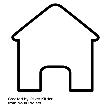 BACKGROUND & AIMS 
ICP is associated with the fetal cardiac dysfunction thought to cause the increased rate of stillbirth in severe forms of the disease
AIMS: 
Investigate the relationship between severity of deranged markers of liver function in ICP and fetal NT-proBNP at birth
Assess the effect of UDCA treatment
METHODS
RESULTS
Significant partial correlation between peak maternal TSBA/ALT and fetal NT-proBNP in controls and untreated ICP 
TSBA: r=0.43 (p=0.004; Panel A [next slide])
ALT: r=0.40 (p=0.027; Panel D)
Significant partial correlation between peak maternal TSBA/ALT and fetal NT-proBNP in controls in untreated ICP only
TSBA: r=0.40 (p=0.026; Panel B)
ALT: r=0.40 (p=0.046; Panel E)
No partial correlation between peak maternal TSBA/ALT and fetal NT-proBNP in UDCA-treated ICP
TSBA:  r=0.22 (p=0.180; Panel C)
ALT: r=0.30 (p=0.094; Panel F)
Serum samples collected from 85 women
Women with uncomplicated pregnancies
(n=17; controls)
Women with ICP (n=68)
No UDCA (n=35)
UDCA (n=33)
Umbilical cord serum samples collected immediately after birth; NT-proBNP measured
Relationship between maternal liver function and fetal NT-proBNP analyzed*
*Maternal liver function and fetal NT-proBNP measurements were log-transformed and the relationship between them analyzed using partial correlation models adjusted for labour induction, mode of delivery and gestational age at deliveryVasavan T, et al. DILC 2020; FRI316
[Speaker Notes: Abbreviations: ALT, alanine aminotransferase; ICP, intrahepatic cholestasis; NT-proBNP, N-terminal of pro-B-type natriuretic protein; r, correlation coefficient; TSBA, total serum bile acid; UDCA, ursodeoxycholic acid treatment

FRI316
Elevated serum bile acid and alanine aminotransferase concentrations in intrahepatic cholestasis of pregnancy are associated with increased fetal NT-proBNP which is ameliorated by ursodeoxycholic acid treatment
Tharni Vasavan1, Jenny Chambers1, Paul Seed1, Peter Dixon1, Jim Thornton2, Lucy Chappell1, Catherine Williamson1
1King's College London, Women and Children's Health, United Kingdom, 2University of Nottingham, Obstetrics & Gynaecology, United Kingdom
Email: tharni.vasavan@kcl.ac.uk

 
Background and aims: Intrahepatic cholestasis of pregnancy (ICP), diagnosed by elevated maternal total serum bile acid (TSBA) concentrations and pruritus, is associated with fetal cardiac dysfunction that is thought to cause the increased rate of stillbirth observed in severe forms of the disease.  We aimed to investigate the relationship between severity of deranged markers of liver function shown in ICP and fetal NT-proBNP, a marker of heart failure, at birth and assess the effect of ursodeoxycholic acid (UDCA) treatment.

Method: Serum samples were collected between 1 and 21 days before birth from 17 women with uncomplicated pregnancies (defined as controls) and 68 women with ICP (35 of whom were untreated and 33 UDCA-treated) from St. Thomas’ and Queen Charlotte’s and Chelsea Hospitals (London, UK).  TSBA, alanine aminotransferase (ALT) and bilirubin concentrations were tested in-house by pathology laboratories.  Umbilical cord serum samples were collected immediately after birth and NT-proBNP was measured via a human proBNP enzyme linked immunosorbant assay kit.  Maternal liver function and fetal NT-proBNP measurements were log transformed and the relationship between them analysed using linear regression models adjusted for the potential confounding variables of labour induction, mode of delivery and gestational age at delivery.  Figure 1 contains partial residual plots and fitted regression lines from the above models which include control participant data.

Results: A 1% increase in maternal TSBA or ALT concentration resulted in a 0.24% or 0.26% increase in fetal NT-proBNP concentration respectively (p = 0.0367 and p = 0.0260, Figures 1A and 1C).  No significant associations were observed in women who had UDCA treatment (p = 0.1355 and p = 0.2072, respectively, Figures 1B and 1D). Maternal bilirubin values did not have any significant associations with fetal NT-proBNP concentration in untreated participants (p = 0.1065) or UDCA-treated participants (p = 0.0646).

Conclusion: Fetal NT-proBNP concentration in untreated ICP increases with increasing maternal concentrations of TSBA and ALT; this is not observed in UDCA-treated ICP.  This suggests that pregnancies complicated by untreated ICP may have a higher likelihood of fetal impaired ventricular function which is associated with severity of disease.  UDCA treatment appears to have a protective effect. Further studies are required to assess the clinical impact of these data.]
Elevated serum bile acid and ALT concentrations in intrahepatic cholestasis of pregnancy are associated with increased fetal NT-proBNP which is ameliorated by UDCA
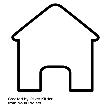 RESULTS (CONT.)
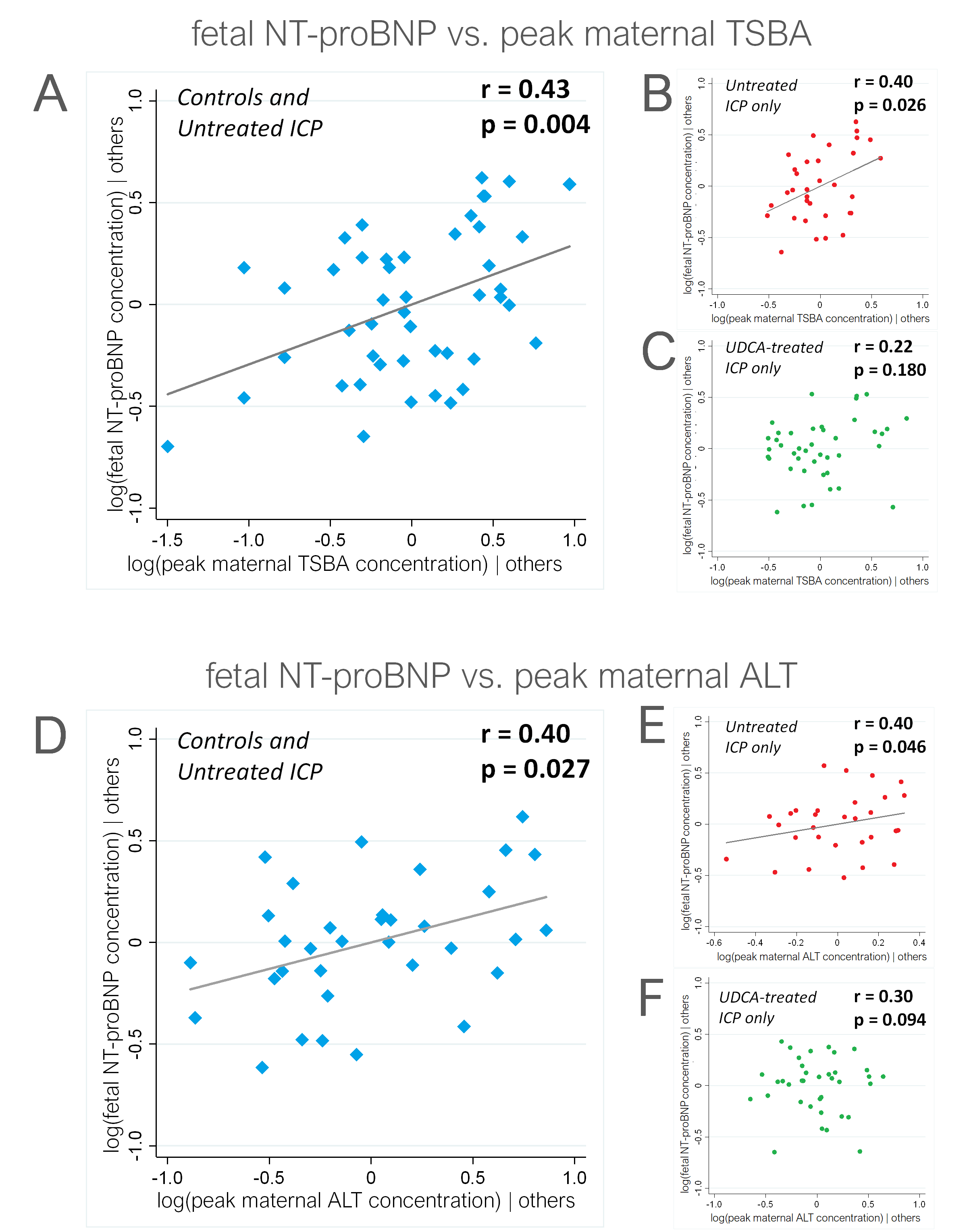 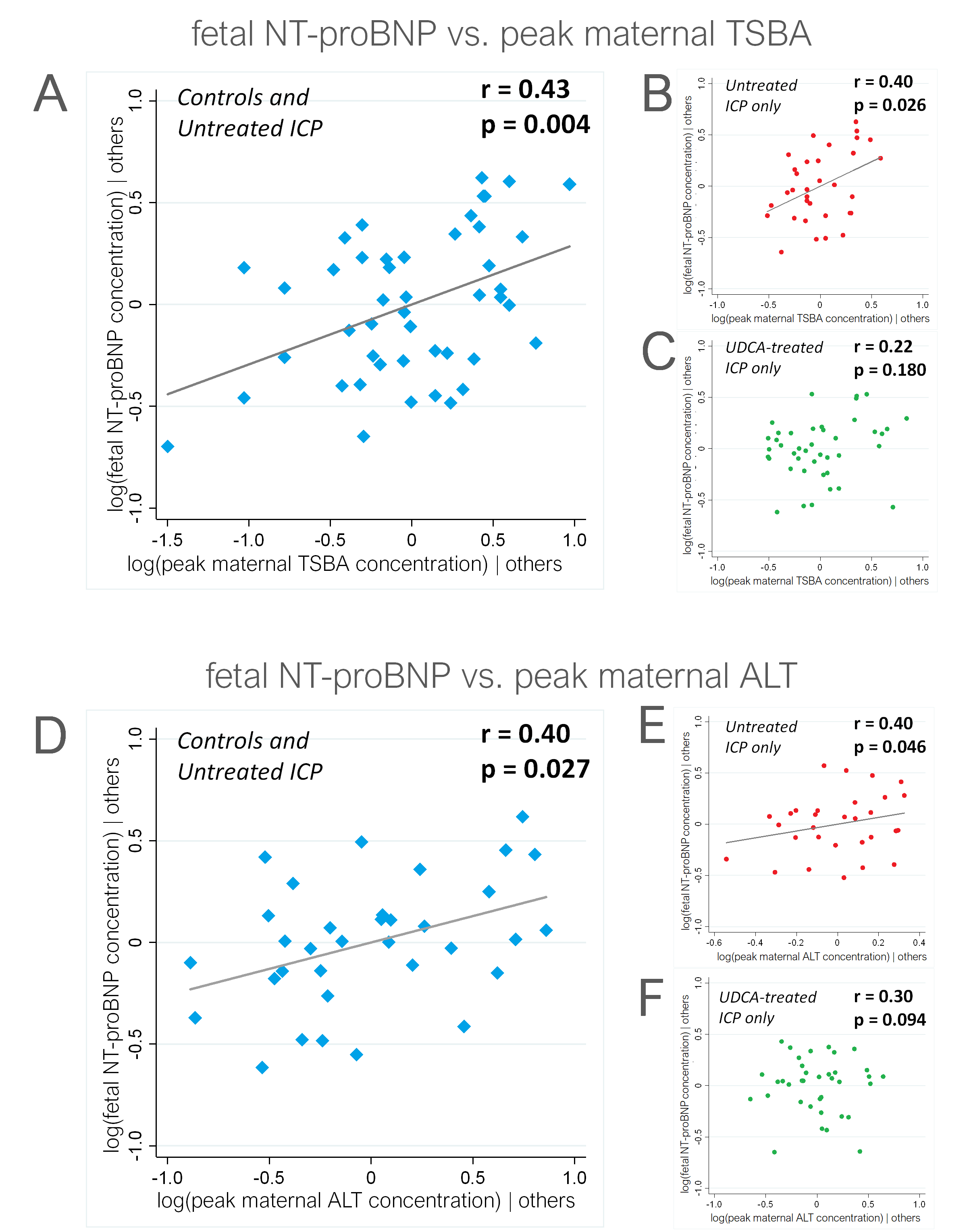 CONCLUSION Fetal NT-proBNP increases with maternal concentrations of TSBA and ALT in untreated ICP but not in UDCA-treated ICP, suggesting that pregnancies complicated by untreated ICP may have a higher likelihood of impaired ventricular function in the fetus. UDCA treatment appears to have a cardioprotective effect
Vasavan T, et al. DILC 2020; FRI316
[Speaker Notes: Abbreviations: ALT, alanine aminotransferase; ICP, intrahepatic cholestasis; NT-proBNP, N-terminal of pro-B-type natriuretic protein; r, correlation coefficient; TSBA, total serum bile acid; UDCA, ursodeoxycholic acid treatment

FRI316
Elevated serum bile acid and alanine aminotransferase concentrations in intrahepatic cholestasis of pregnancy are associated with increased fetal NT-proBNP which is ameliorated by ursodeoxycholic acid treatment
Tharni Vasavan1, Jenny Chambers1, Paul Seed1, Peter Dixon1, Jim Thornton2, Lucy Chappell1, Catherine Williamson1
1King's College London, Women and Children's Health, United Kingdom, 2University of Nottingham, Obstetrics & Gynaecology, United Kingdom
Email: tharni.vasavan@kcl.ac.uk

 
Background and aims: Intrahepatic cholestasis of pregnancy (ICP), diagnosed by elevated maternal total serum bile acid (TSBA) concentrations and pruritus, is associated with fetal cardiac dysfunction that is thought to cause the increased rate of stillbirth observed in severe forms of the disease.  We aimed to investigate the relationship between severity of deranged markers of liver function shown in ICP and fetal NT-proBNP, a marker of heart failure, at birth and assess the effect of ursodeoxycholic acid (UDCA) treatment.

Method: Serum samples were collected between 1 and 21 days before birth from 17 women with uncomplicated pregnancies (defined as controls) and 68 women with ICP (35 of whom were untreated and 33 UDCA-treated) from St. Thomas’ and Queen Charlotte’s and Chelsea Hospitals (London, UK).  TSBA, alanine aminotransferase (ALT) and bilirubin concentrations were tested in-house by pathology laboratories.  Umbilical cord serum samples were collected immediately after birth and NT-proBNP was measured via a human proBNP enzyme linked immunosorbant assay kit.  Maternal liver function and fetal NT-proBNP measurements were log transformed and the relationship between them analysed using linear regression models adjusted for the potential confounding variables of labour induction, mode of delivery and gestational age at delivery.  Figure 1 contains partial residual plots and fitted regression lines from the above models which include control participant data.

Results: A 1% increase in maternal TSBA or ALT concentration resulted in a 0.24% or 0.26% increase in fetal NT-proBNP concentration respectively (p = 0.0367 and p = 0.0260, Figures 1A and 1C).  No significant associations were observed in women who had UDCA treatment (p = 0.1355 and p = 0.2072, respectively, Figures 1B and 1D). Maternal bilirubin values did not have any significant associations with fetal NT-proBNP concentration in untreated participants (p = 0.1065) or UDCA-treated participants (p = 0.0646).

Conclusion: Fetal NT-proBNP concentration in untreated ICP increases with increasing maternal concentrations of TSBA and ALT; this is not observed in UDCA-treated ICP.  This suggests that pregnancies complicated by untreated ICP may have a higher likelihood of fetal impaired ventricular function which is associated with severity of disease.  UDCA treatment appears to have a protective effect. Further studies are required to assess the clinical impact of these data.]